TG
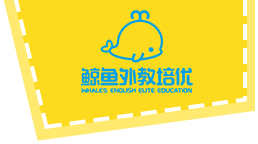 LO: Greet their partners; get a basic idea about the topic of today’s lesson. 
 Say hello to Ss; ask Ss to greet each other.
 Guide Ss to describe the pictures on the first page.
 Introduce the topic of the lesson.
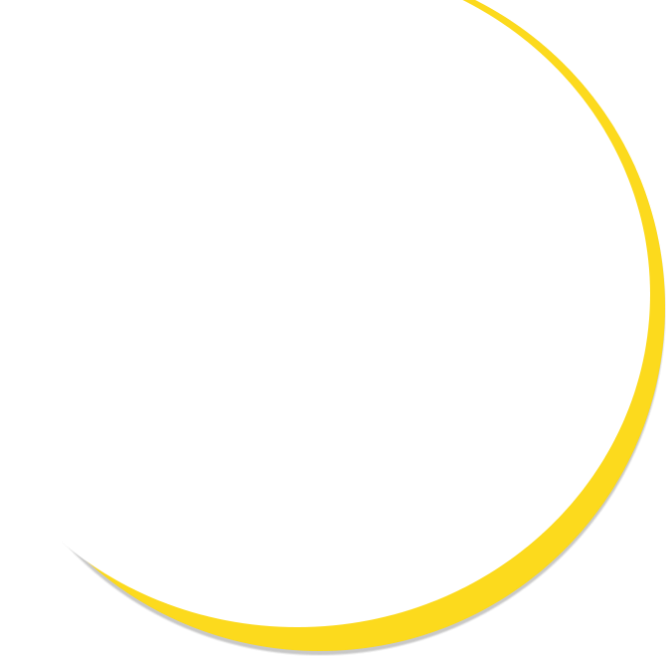 At  the  Seaside
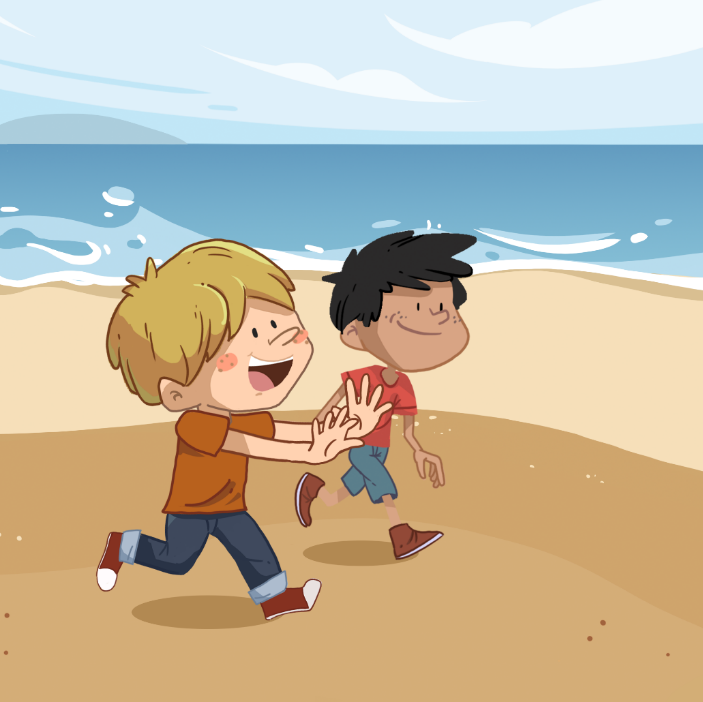 ORT-GKA
      Lesson 28
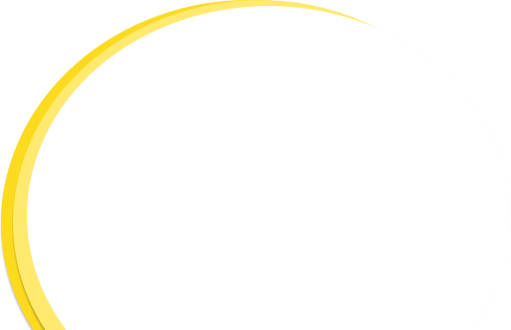 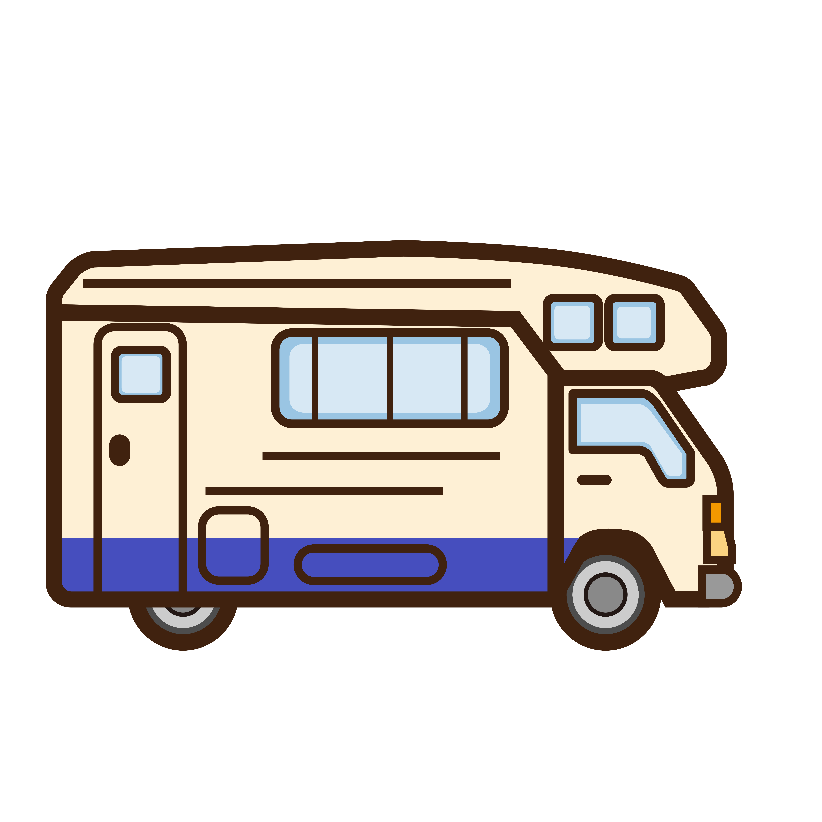 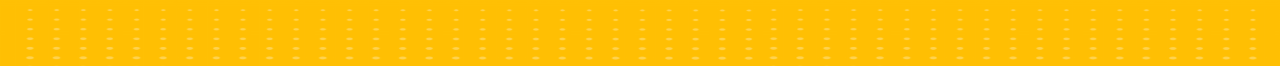 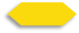 1/26
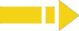 2:00
TG
LO: Get to know and understand what will be learned in this lesson. 
Go through the learning goals with Ss.
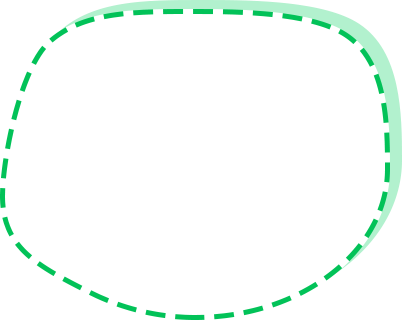 Blend different letters’ sounds into one word.

Learn the different words seaside, family, hotel, expensive, farmer, and holiday, and make sentences with them.

Read the story At the Seaside, and recognize the sequence of events.

Practice using the sentence structure:             
    ___ looked at ___.
Learning
 Goals
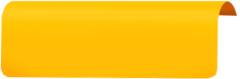 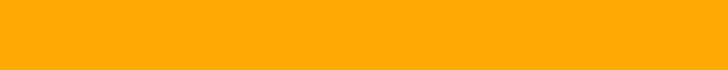 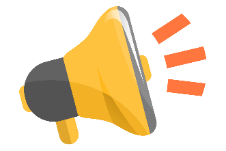 We are going to …
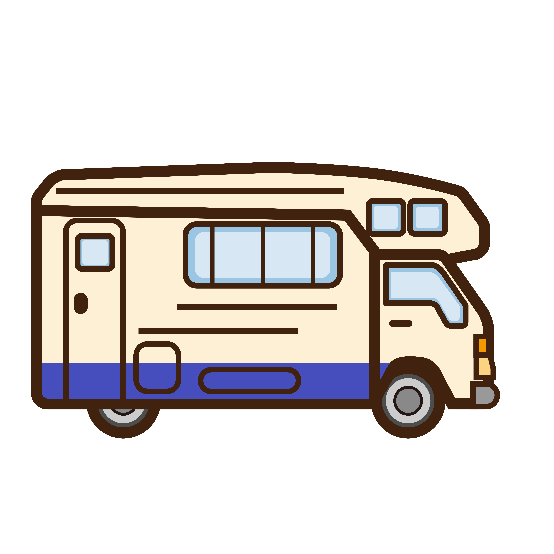 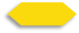 2/26
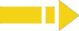 0:30
TG
LO: Present and share writing assignments from last lesson;
Invite Ss to take turns presenting their homework. If time is limited, tell Ss they have one or two mins to present their writing.
Encourage Ss to listen carefully and to ask questions.
After both of the Ss have finished, give them feedback and awards (Click the picture of the book beside the boy or girl so that they can get some awards). 
Click and give each S a trophy to mark their good performance.
     Note: You can click the picture of the boy or the girl to give Ss the trophy.
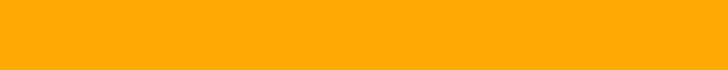 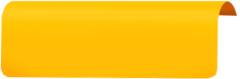 Presentation
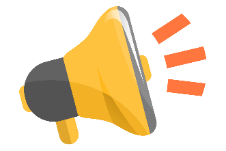 Let’s show!
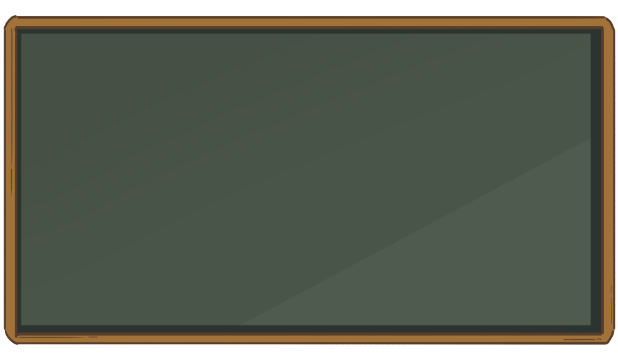 This is what I like to do in summer.
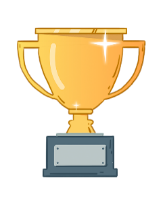 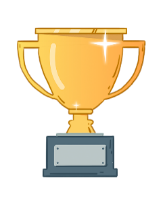 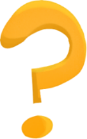 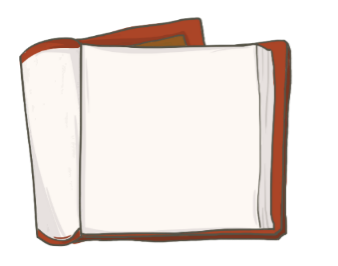 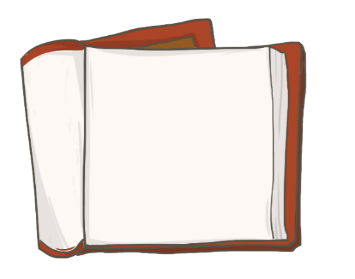 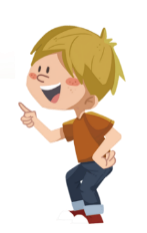 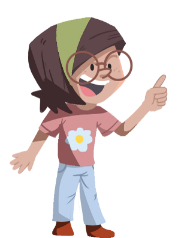 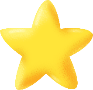 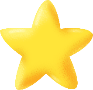 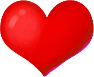 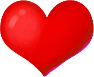 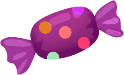 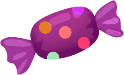 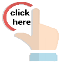 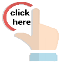 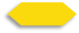 3/26
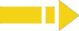 1:30
TG
LO: Identify the different sounds accurately; blend different letter sounds into one word; read the words accurately.
Ask Ss to talk about what they can see in the picture; click and tell them to help the family go on a holiday.
Ask Ss to blend different letter sounds into one word. 
The process is as follows:
Ask Ss to read the letter sounds on this slide; click and help the family’s car move ahead, and ask Ss to read the sounds and words in this way: h-a-t, hat, hat.
Repeat this practice for the rest of the words; Ss will learn three words on this slide.
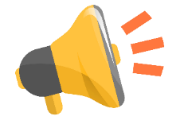 Let’s listen and speak!
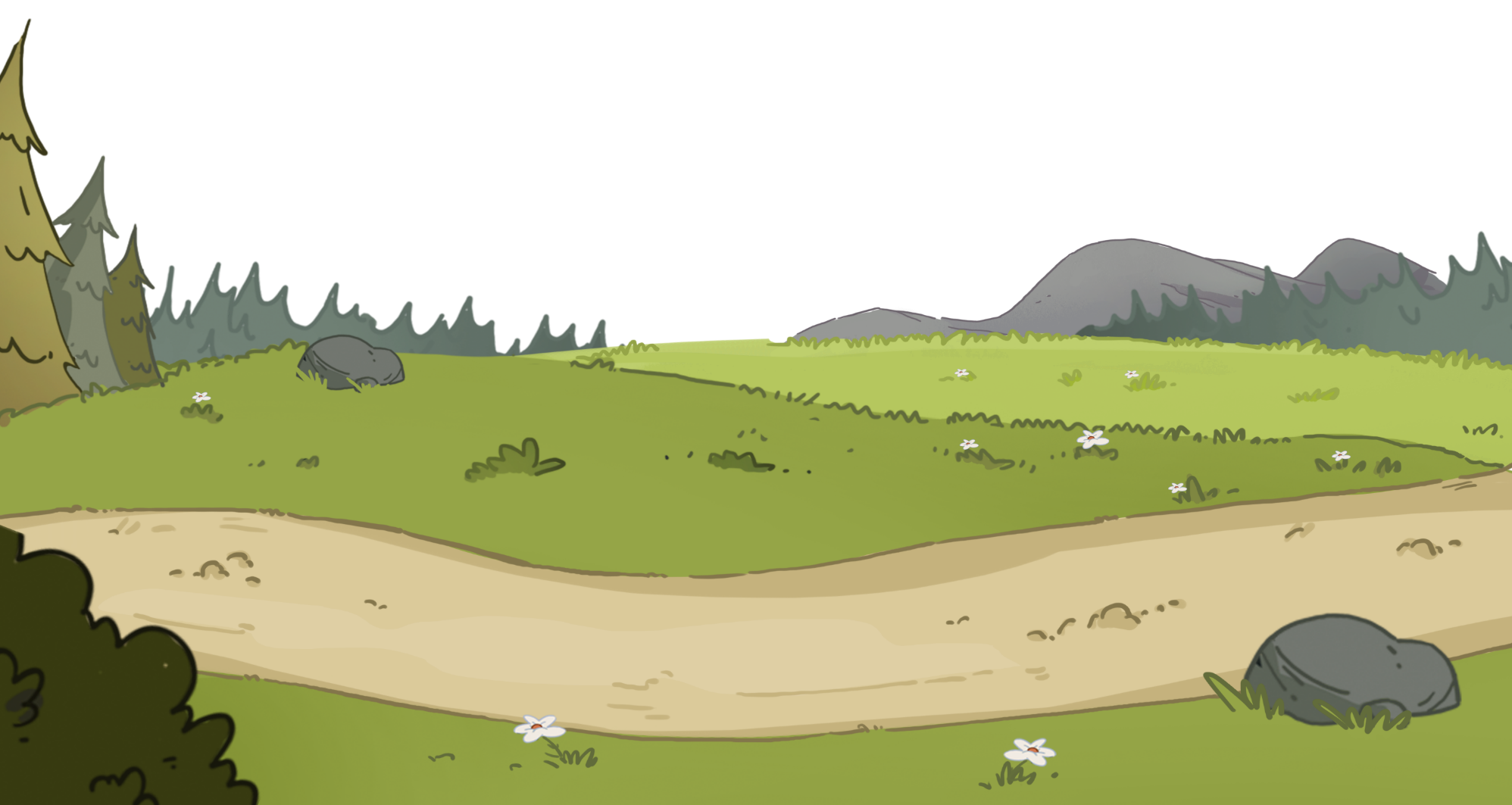 hat
pot
lot
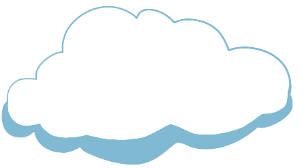 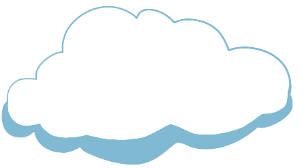 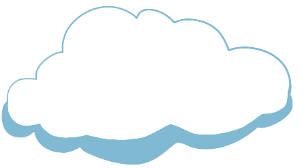 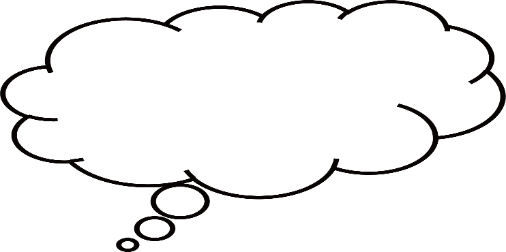 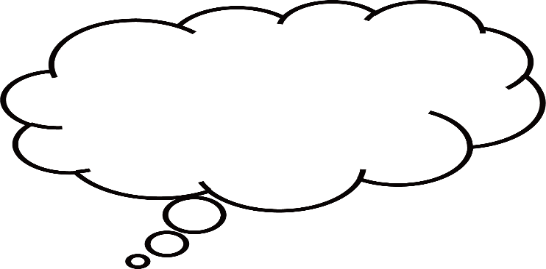 Can you blend some sounds into one word?
Can you read these sounds?
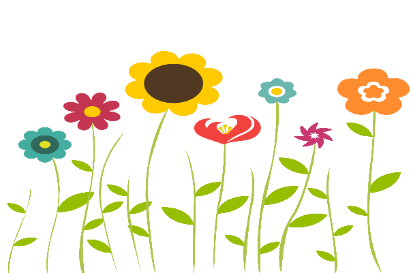 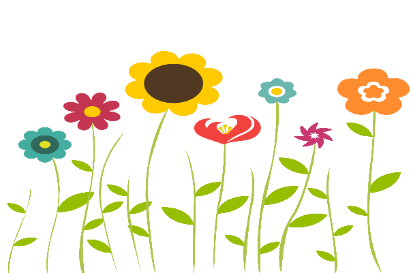 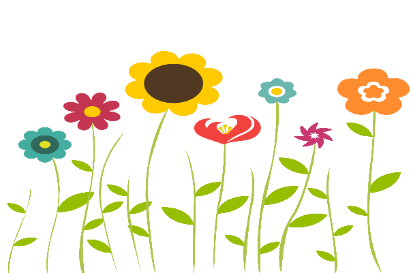 p
o
p
o
o
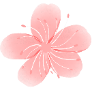 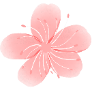 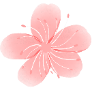 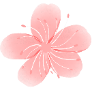 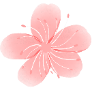 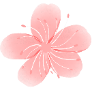 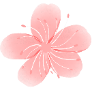 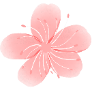 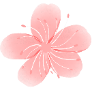 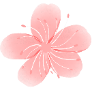 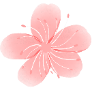 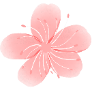 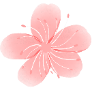 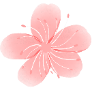 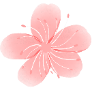 h
a
h
a
t
l
t
t
l
t
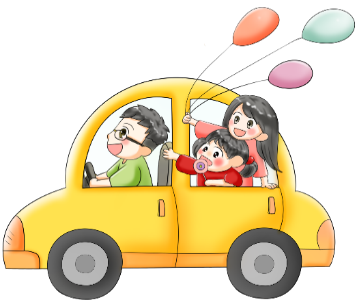 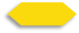 5/26
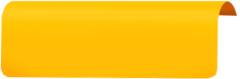 TG
LO: Identify the different sounds accurately; blend different letters’ sounds into one word; read the words accurately.
Ask Ss to talk about what they can see in the picture; click and tell them to help the family prepare for their picnic.
Click and guide Ss to read the sounds; click and guide Ss to blend these sounds into new words; and read the words in this way: p-a-l, pal, pal.  
Click and one of the family members will complete one task for the picnic.
Repeat this practice for the rest of the words; Ss will learn three words on this slide.
Phonics
Let’s listen and speak!
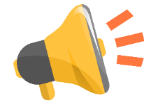 pal
top
hot
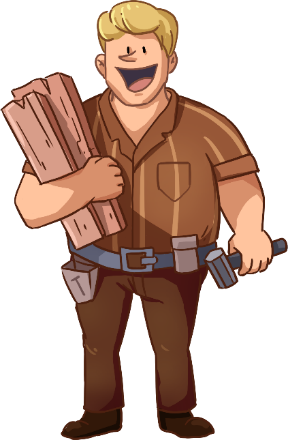 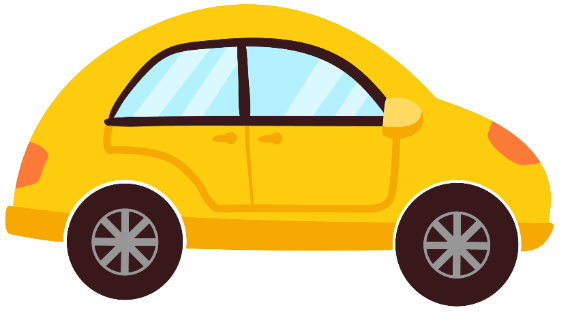 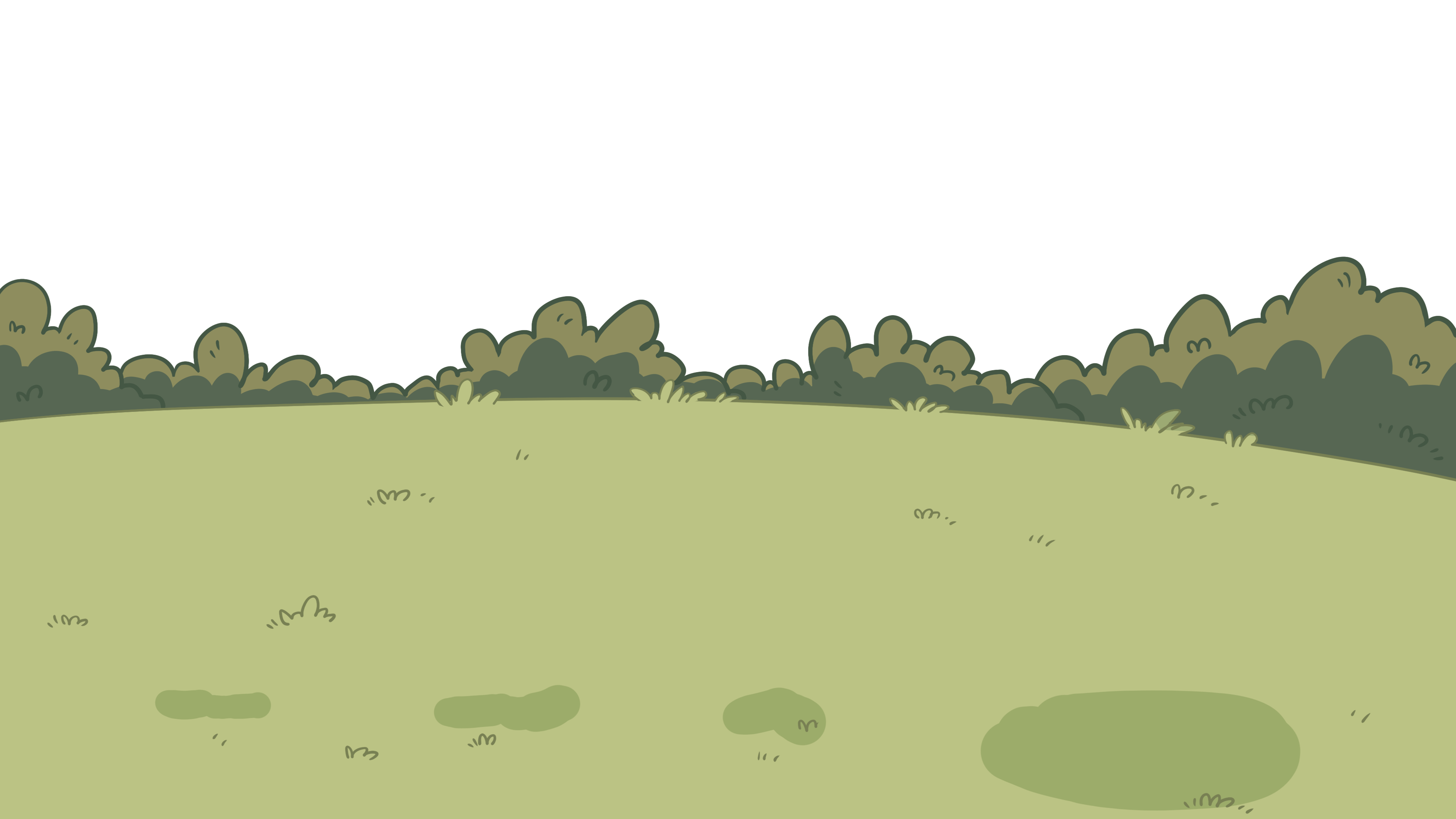 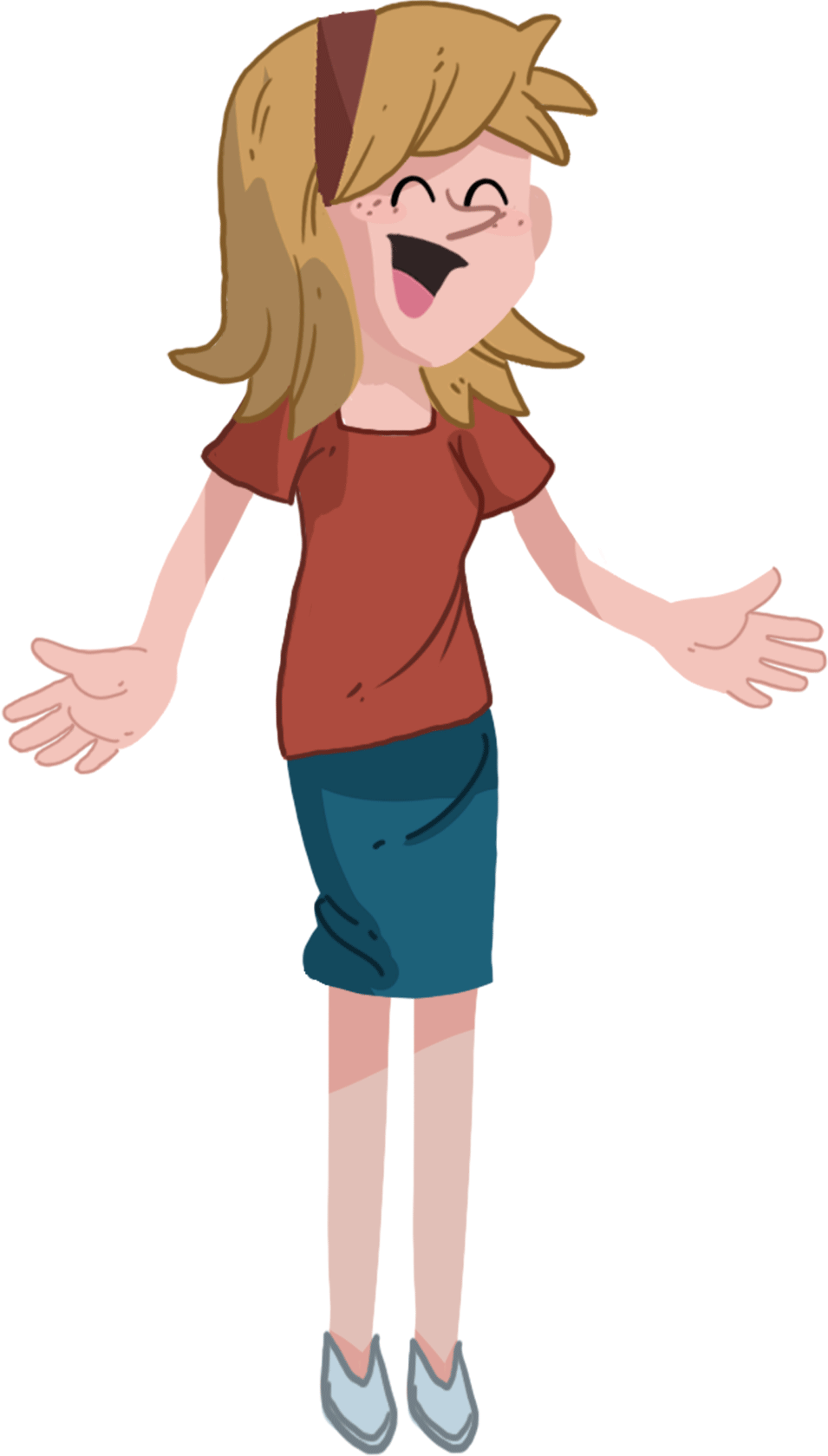 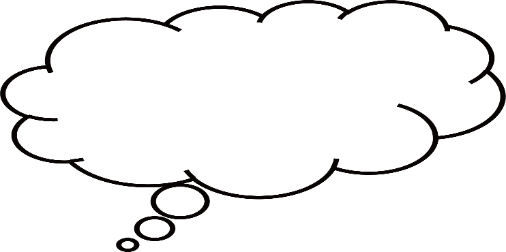 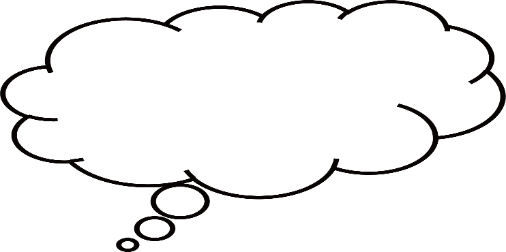 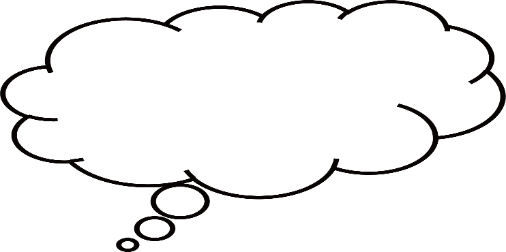 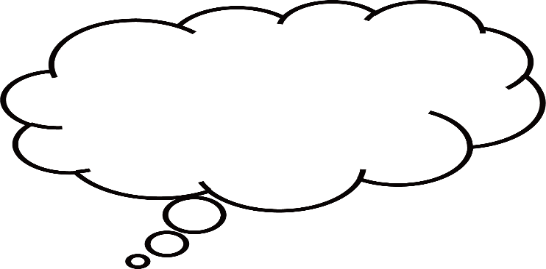 Can you blend some sounds into one word?
Let’s have a picnic!
Can you read these sounds?
Good job! Let’s have a picnic!
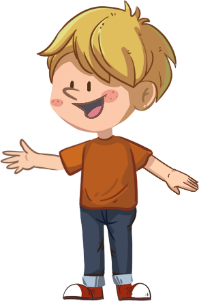 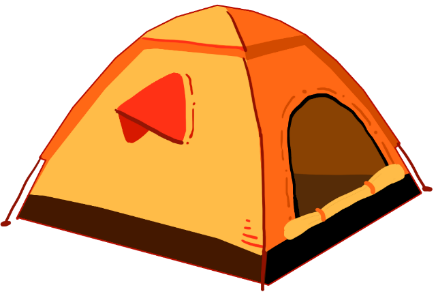 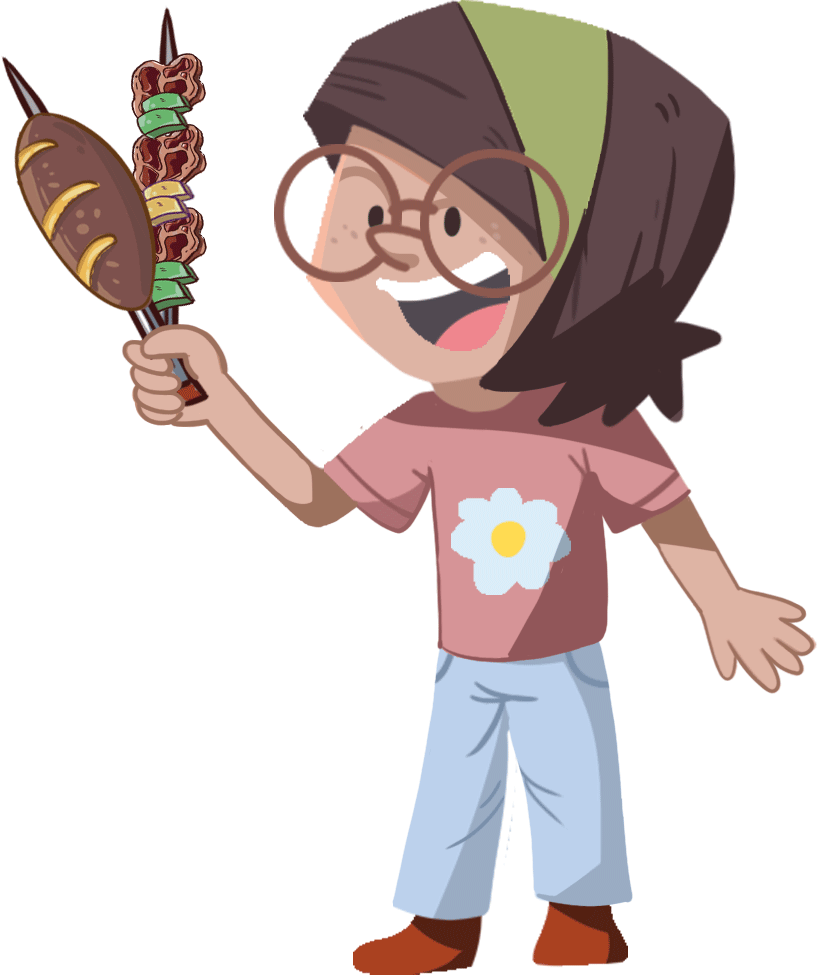 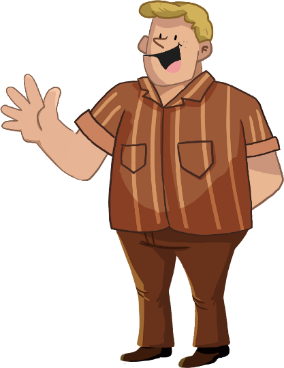 p
p
p
a
a
o
h
o
h
o
l
t
l
t
t
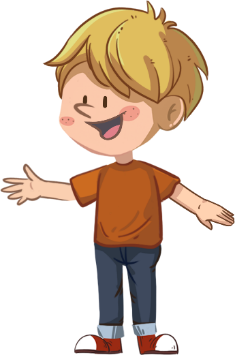 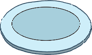 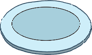 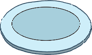 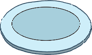 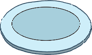 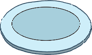 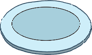 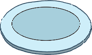 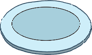 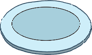 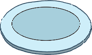 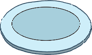 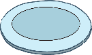 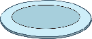 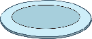 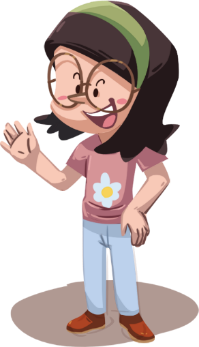 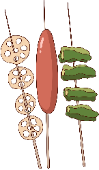 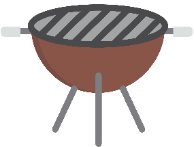 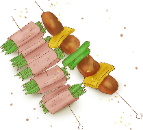 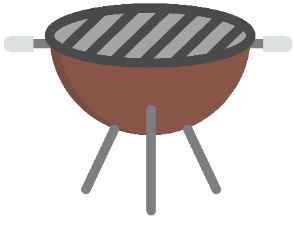 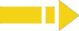 2:30
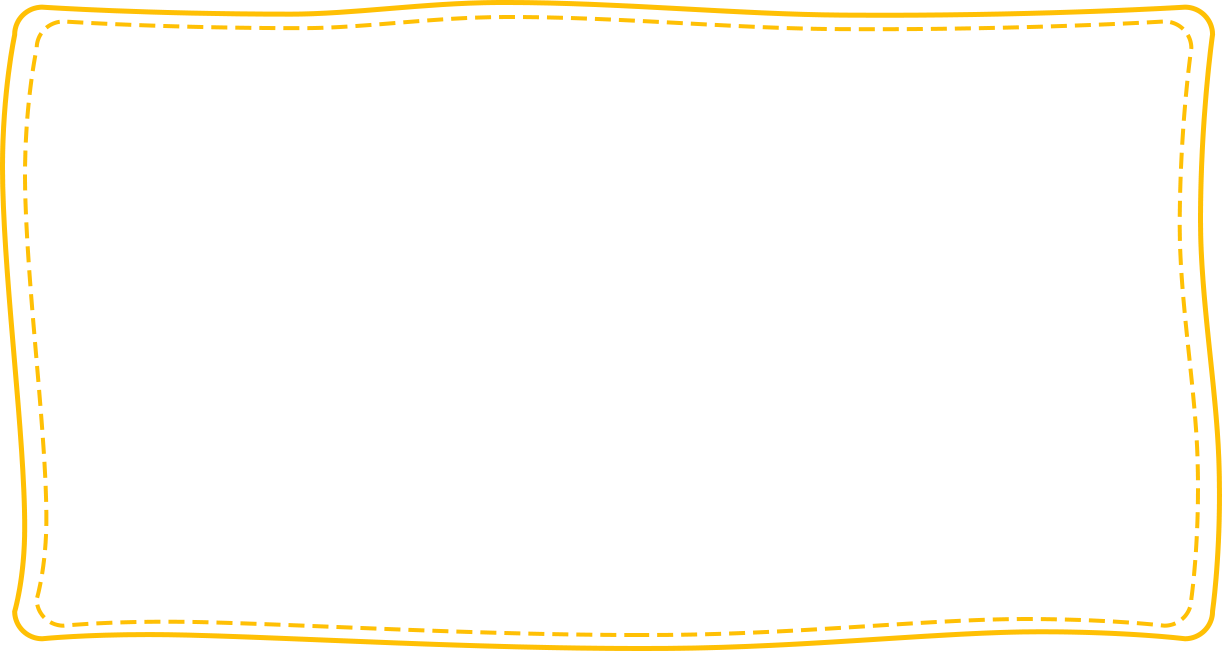 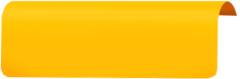 TG
LO: Read the chant fluently; decode the words learned in the text.
Read the chant to Ss with rhythm; have Ss observe the picture and the highlighted words.
Guide Ss to repeat after you; ask them to take turns reading each sentence.
Give feedback.
Phonics
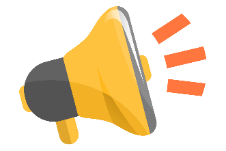 Let’s chant!
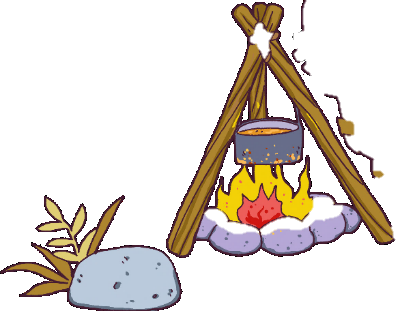 Alex and his pal planned to play.
They climbed up to the mountain top on a hot day.
Each of them took a hat and a bag.
They brought a pot and heated the ham. 
They took a lot of photos on their way.
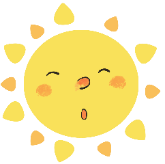 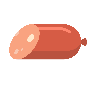 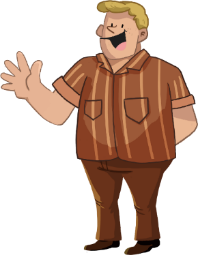 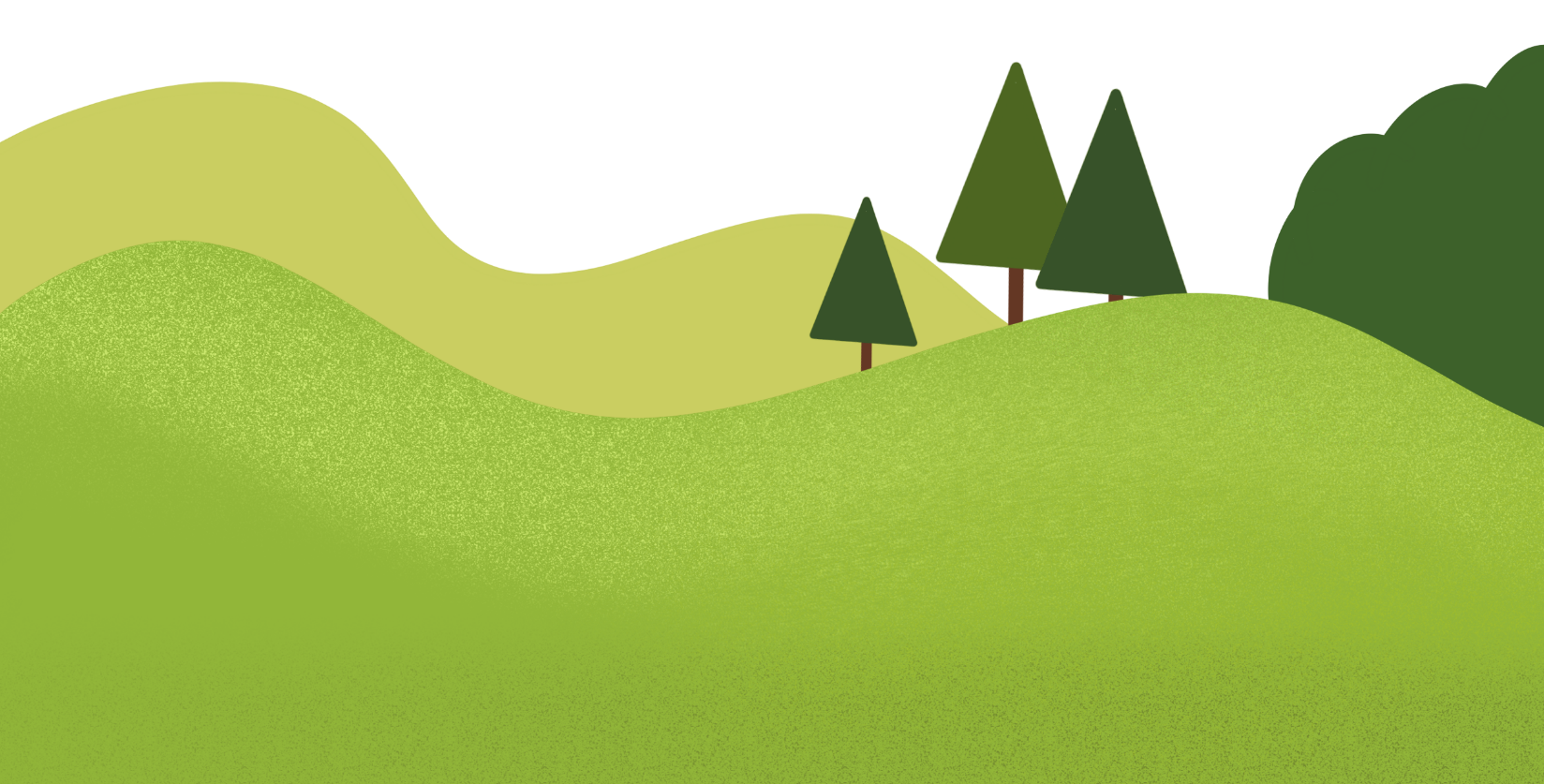 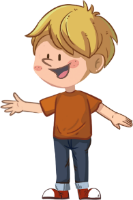 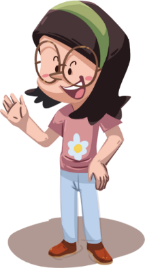 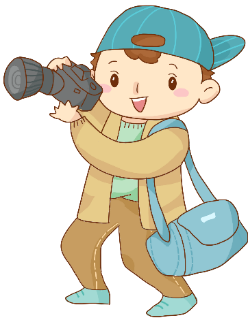 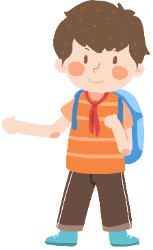 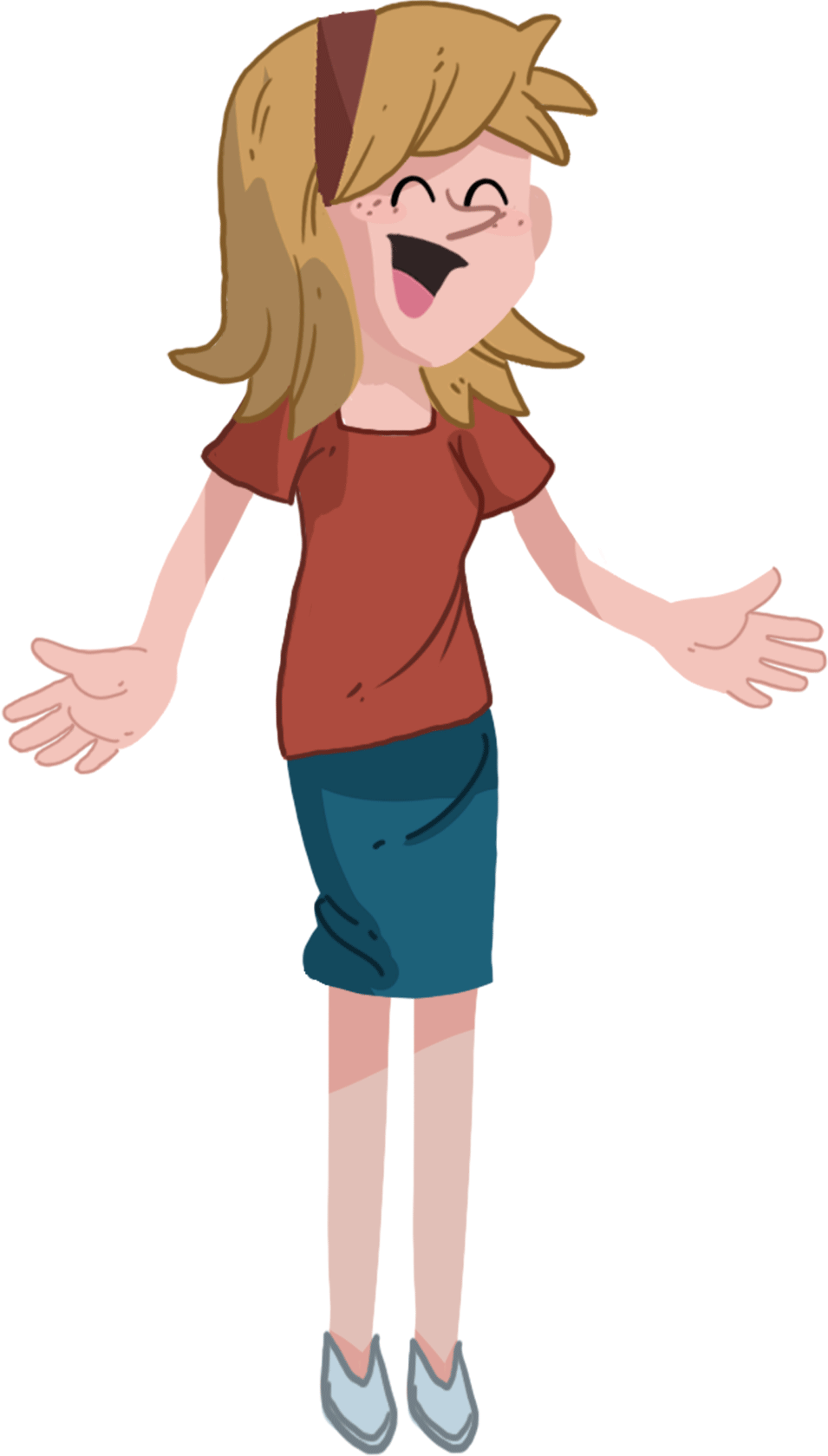 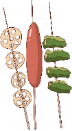 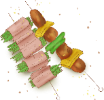 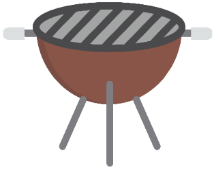 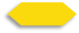 6/26
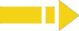 2:00
TG
TG
LO: Understand the meaning of the vocabulary word seaside, and make sentences with it; activate Ss’ interest in reading; use the illustration and the title to identify details and make connections.
Ask one S to find the vocabulary word seaside in the text; click the penguin card and explain its purpose to Ss; have Ss read the word and have Ss make sentences with it.
Have Ss look at the book cover closely and have Ss talk about the first two questions by using the illustration and the title.
Encourage Ss to talk about the connections questions.
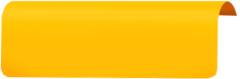 Lead-in
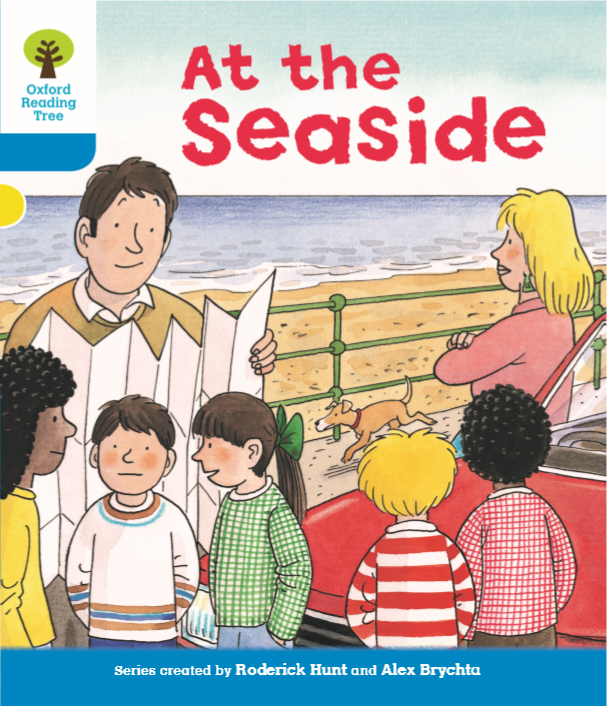 Vocabulary
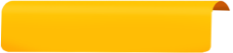 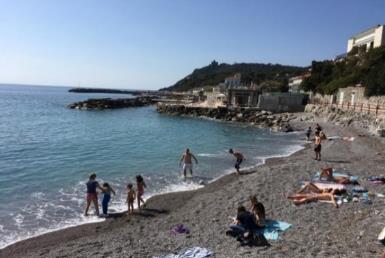 Connections
Before Reading
Did you go on holiday at the seaside before? Who was with you? What did you do at the seaside?
What’s wrong with Dad, Mum and the children?
Look at the title and illustration. Where are the children? 
What do you think they are doing here?
seaside
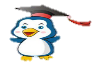 They’re playing 
at the seaside.
seaside
Written by Roderick Hunt
Illustrated by Alex Brychta
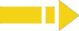 2:00
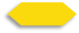 7/26
TG
LO: Identify details and make predictions about the story by using the illustration; activate Ss’ interest in reading.
Ask them to make guesses prior to reading the story by looking at the illustration.
Have Ss observe the illustration carefully and have Ss talk about the given questions.
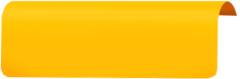 Reading
Let’s predict!
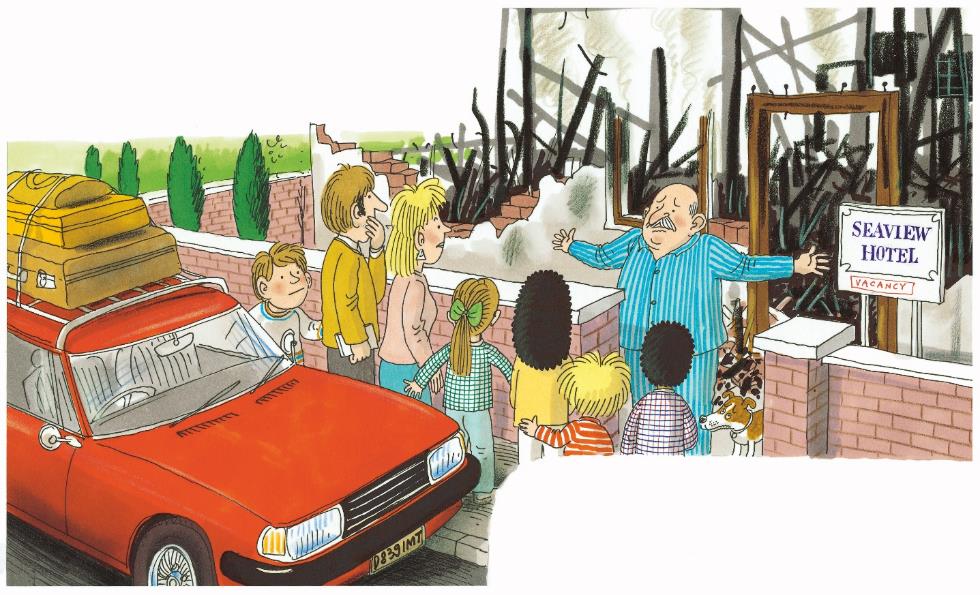 Before Reading
Where are Dad, Mum and the children? What do you think they come here for?
2. Do you think they will    
    live in this hotel? Why? 
3. Where do you think    
    they will live?
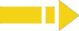 1:30
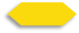 8/26
TG
LO: Understand the meaning of the vocabulary words family and holiday, and make sentences with them; understand the text; read the text fluently.
Read the text aloud to Ss.
Ask one S to find the vocabulary words family and holiday in the text; click the penguin card and explain its purpose to Ss; have Ss read the words and have Ss make sentences with them.
 Have Ss talk about the comprehension questions by using the text and illustration.
Ask Ss to take turns reading the text fluently; give feedback.
Comprehension
1. What did the family do?
Vocabulary
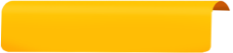 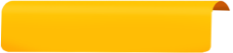 Vocabulary
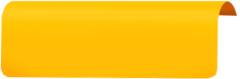 Reading
At the Seaside
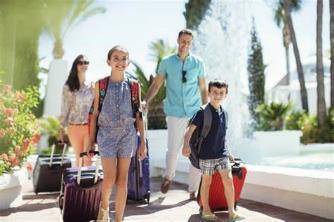 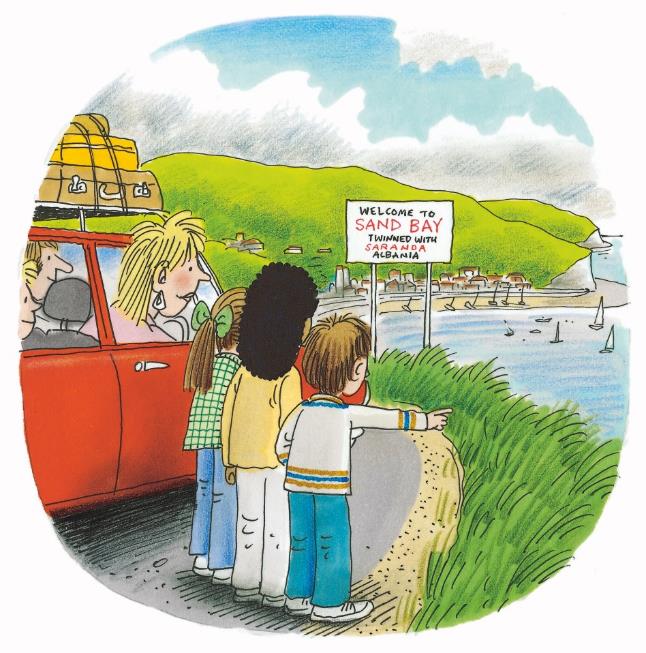 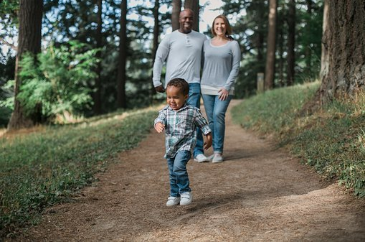 2. Who else went on the  
    holiday with the family?
3. Where did the family go?   
    Where were they looking      
    at? Look for clues in the     
    illustration.
holiday
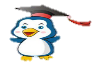 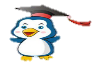 family
The children feel very happy to go on holiday.
The family is taking 
a walk in the forest.
family
holiday
The family went on holiday.
Wilf and Wilma went, too.
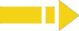 2:30
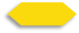 17/26
TG
LO: Understand the meaning of the vocabulary word hotel, and make sentences with it; understand the text; read the text fluently. 
Read the text to Ss.
Ask one S to find the vocabulary word hotel in the text; click the penguin card and explain its purpose to Ss; have Ss read the word and have Ss make sentences with it.
Guide Ss to talk about the comprehension questions by using the illustration and text.
Ask Ss to take turns reading the text aloud; give feedback.
Comprehension
Where did Dad, Mum, and the children go? Look for clues in the illustration.
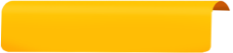 Vocabulary
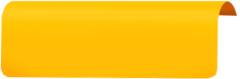 Reading
At the Seaside
The hotel had burned down.
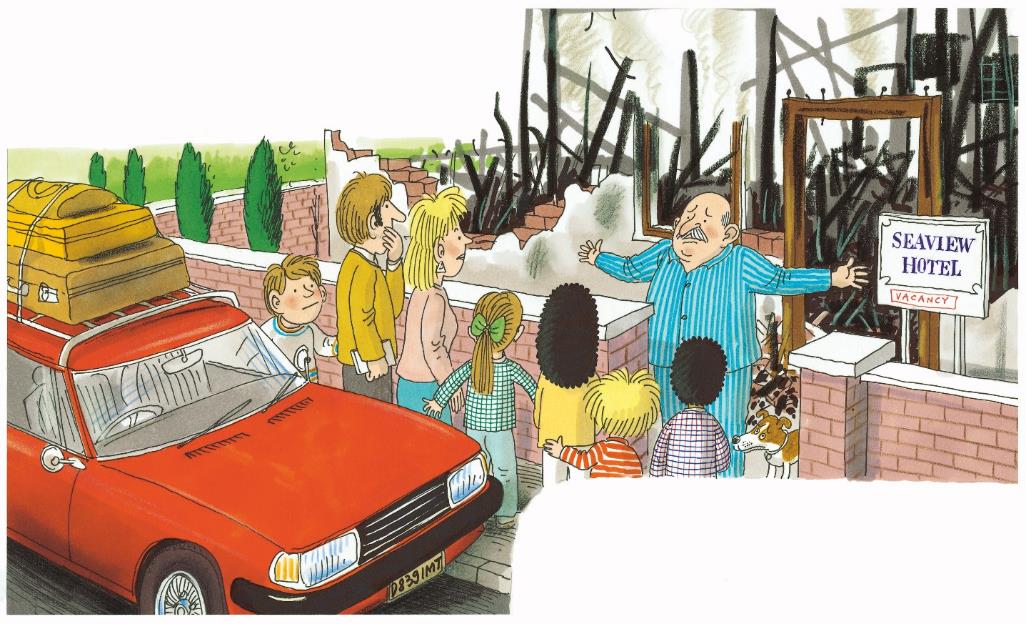 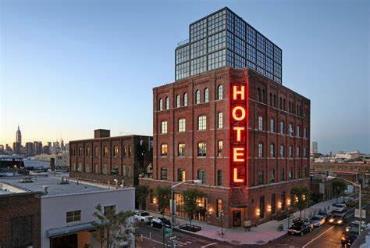 2. Could Dad, Mum, and    
    the children stay at this     
    hotel? Why? Read the     
    text to find the answer.
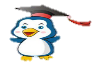 hotel
This hotel is so big and tall.
hotel
“Sorry!” said the man.
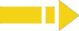 2:30
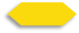 9/26
[Speaker Notes: Was it a real aeroplane or a model aeroplane?]
TG
LO: Understand the meaning of the vocabulary word expensive, and make sentences with it; understand the text; read the text fluently.
Read the text to Ss.
Ask one S to find the vocabulary word expensive in the text; click the penguin card and explain the word’s purpose to Ss; have Ss read the word and have Ss make sentences with it.
Have Ss talk about the comprehension questions by using the text and the illustration.
Have Ss read the text fluently; give feedback.
Comprehension
1. What did they do?
2. What did Mum think of    
    this hotel? Look for    
    clues in the illustration      
    and the text.
3. Did Kipper and Chip     
    like this hotel? Look at     
    the illustration. What     
    did they think the     
    rooms in this hotel      
    might look like?
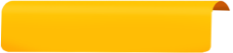 Vocabulary
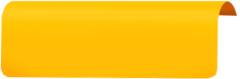 Reading
At the Seaside
They looked at a new hotel.
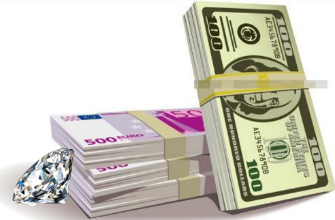 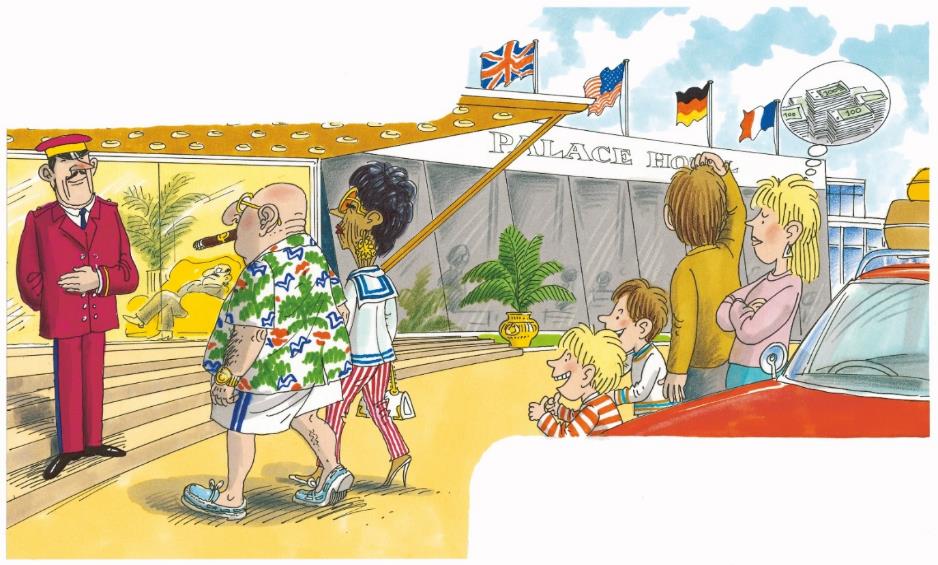 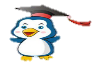 expensive
The diamond is so expensive.
expensive
“Too expensive,” said Mum.
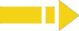 2:30
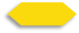 10/26
[Speaker Notes: Did you make any toys before?]
TG
LO: Understand the text; recognize the sequence of events; read the text accurately and fluently.
Read the text to Ss.
Guide Ss to talk about the comprehension questions by using the illustration and text.
Encourage Ss to talk more about the sequence of events in the sequence section.
Have Ss take turns reading the text accurately and fluently.
Comprehension
Sequence
What kind of hotel did they find?
Did Dad, Mum, and the children want to stay at this hotel? Why?
Put the events in the right order.
Where did Dad, Mum, and the children go?
They went to a new hotel.
They went to a seaview hotel.
They went to an old hotel.
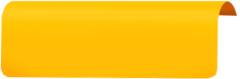 Reading
At the Seaside
They looked at an old hotel.
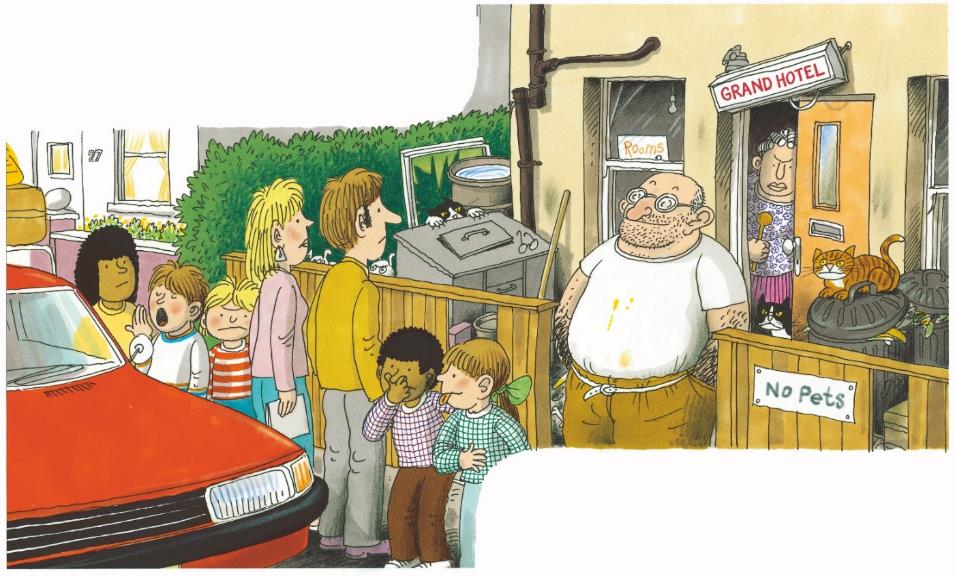 LO:
Answer: B-A-C
“No, thank you,” said Dad.
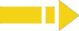 2:30
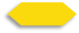 11/26
TG
LO: Understand the text; make connections; read the text fluently.
Read the text to Ss.
Guide Ss to talk about the comprehension questions by using the illustration and text.
Guide Ss to talk about the connections question.
Have Ss read the text fluently; give feedback.
Connections
Comprehension
Did you stay in a hotel before? What did the hotel look like?
Could they stay in these hotels? Why?
What do you think they would do next?
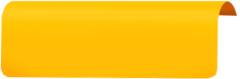 Reading
At the Seaside
Every hotel was full.
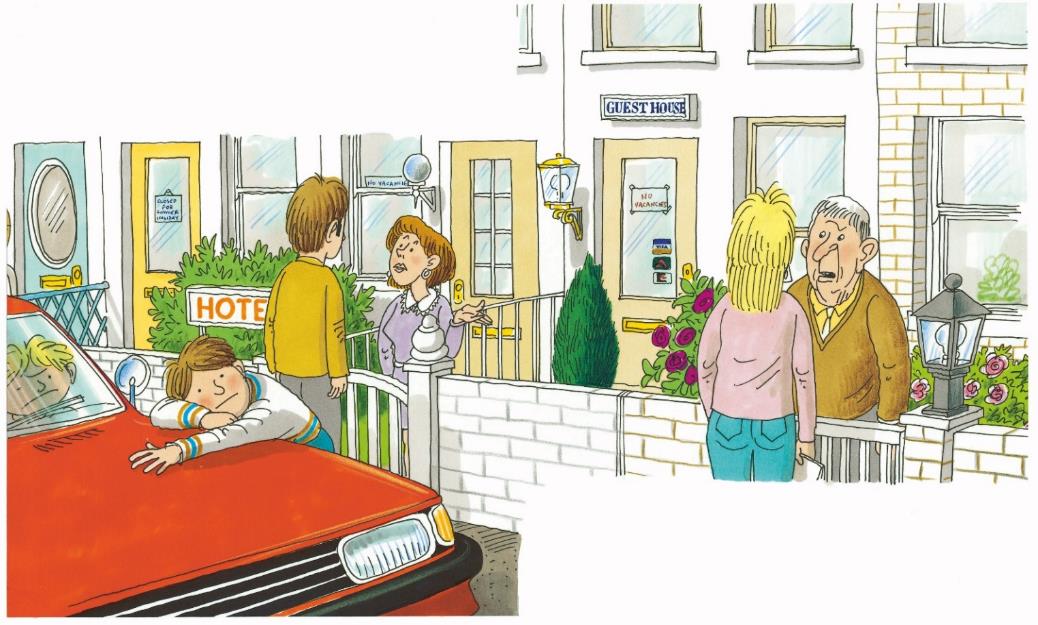 “Sorry!” said everyone.
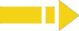 2:30
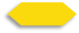 12/26
TG
LO: Understand the text; recognize the sequence of events; read the text accurately and fluently.
Read the text to Ss.
Guide Ss to talk about the comprehension questions by using the illustration and text.
Encourage Ss to talk more about the sequence of events in the sequence section.
Have Ss take turns reading the text accurately and fluently.
Comprehension
Sequence
What did Dad, Mum, and the children do when they couldn’t stay in the hotels?
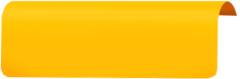 Reading
At the Seaside
Decoding
They had to go home.
Read it accurately.
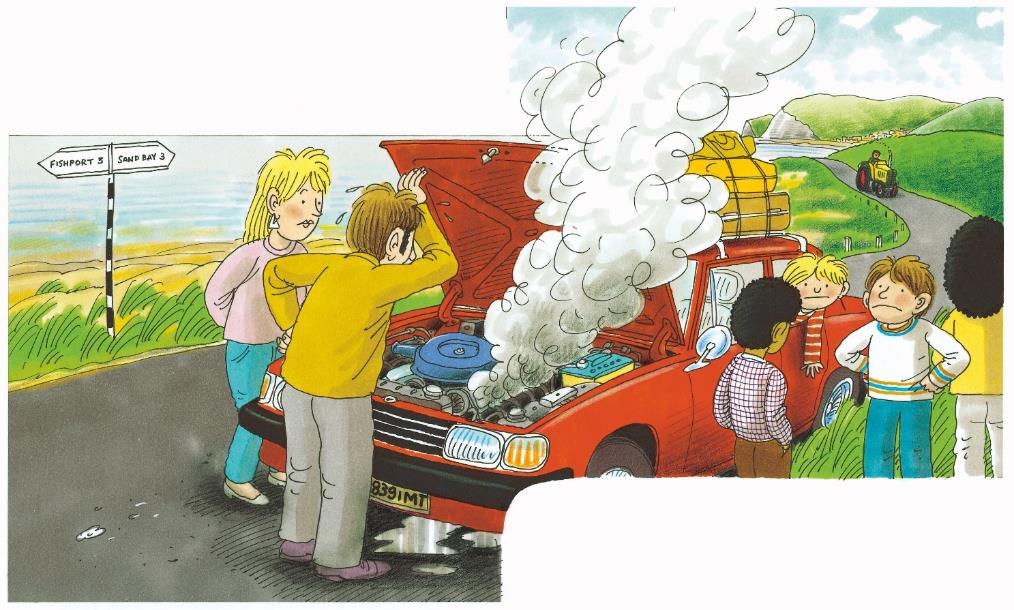 1. What went wrong on the      
    way home?
2. What do you think they     
    would do next? Do you   
    think anybody would help   
    them? Look at the     
    illustration.
But the car broke down.
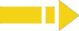 2:30
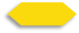 13/26
TG
LO: Understand the meaning of the vocabulary word farmer, and make sentences with it; understand the text; 
read the text fluently.
Read the text to Ss.
Ask one S to find the vocabulary word farmer in the text; click the penguin card and explain the word’s purpose to Ss; have Ss read the words and have Ss make sentences with it.
Guide Ss to talk about the comprehension questions by using the illustration and text.
Ask Ss to read the text fluently; give feedback.
Comprehension
1. Who passed by?
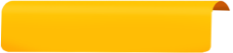 Vocabulary
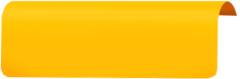 Reading
At the Seaside
A farmer stopped his tractor.
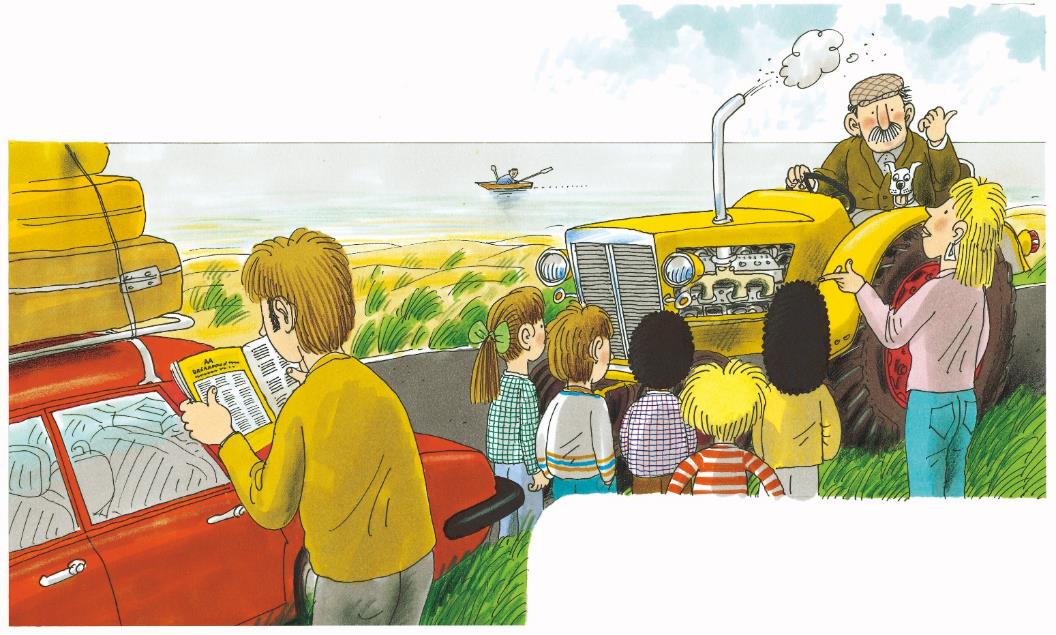 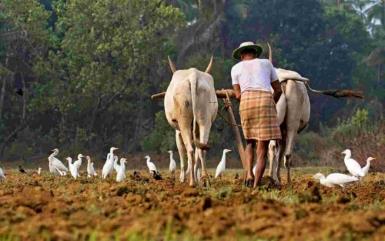 2. How do you think the    
    farmer would help 
    them?
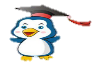 farmer
The farmer is doing hard work on the farm.
“Can I help?” he said.
farmer
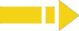 2:30
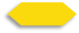 14/26
TG
LO: Understand the text; read the text fluently.
Read the text to Ss.
Guide Ss to talk about the comprehension questions by using the illustration and the text..
Ask Ss to read the text fluently; give feedback.
Comprehension
Where did the farmer take Dad, Mum, and the children?
Could they stay here? Read the text.
What did the bus look like?
     What do you think of it?
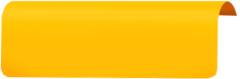 Reading
At the Seaside
The farmer had a bus.
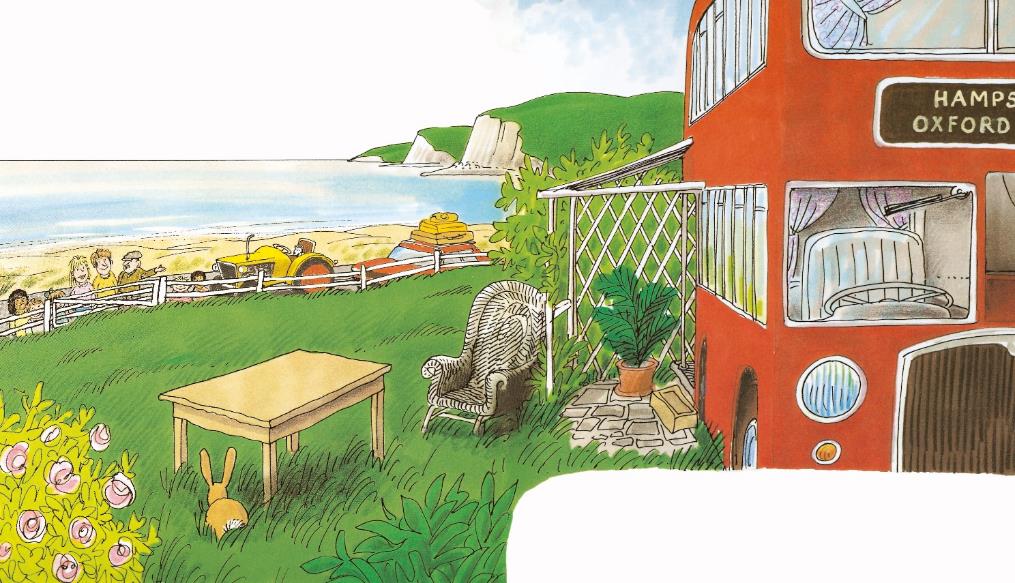 “You can stay here,” he said.
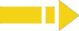 2:30
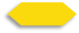 15/26
TG
LO: Understand the text; recognize the sequence of events; make connections; read the text fluently.
Read the text to Ss.
Guide Ss to talk about the comprehension questions.
Encourage Ss to talk more about the sequence of events in the sequence section.
Click and encourage Ss to talk about the connections question; modest first; give feedback.
Have Ss read the text fluently; give feedback.
Comprehension
Sequence
Connections
What happened at the end of the story?
1. What did the children    
    think of the holiday? Why?
2. What were the children     
    doing? What were Dad     
    and Mum doing?
Did you have an unforgettable holiday? Why was it unforgettable? What happened?
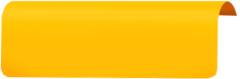 Reading
At the Seaside
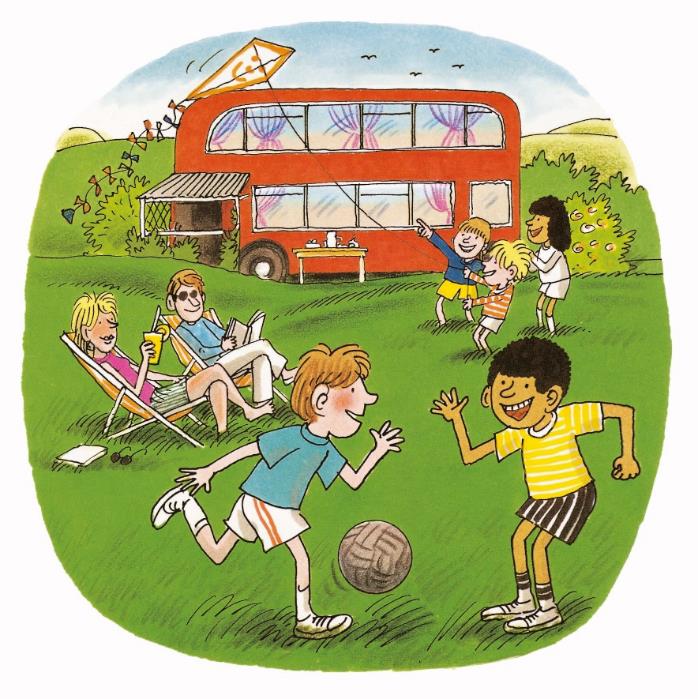 “What a good holiday!” said Wilf.
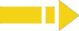 2:30
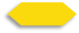 16/26
TG
LO: Retell the story with the visual support and assistance.
Guide Ss to recall the story; model first. 
Have Ss work together to retell the story by using the visual aids.
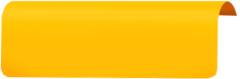 Reading
Let’s retell!
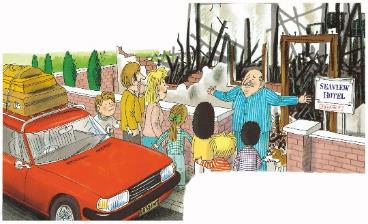 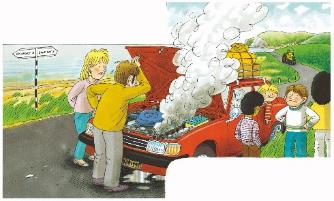 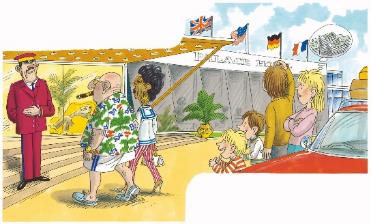 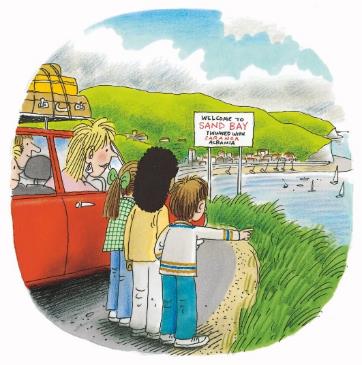 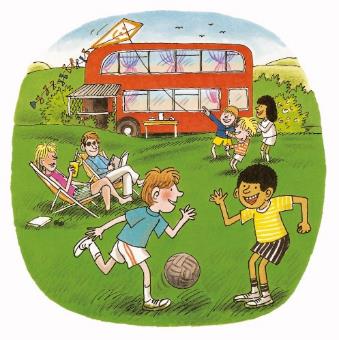 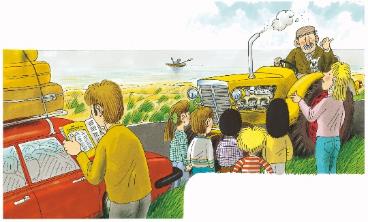 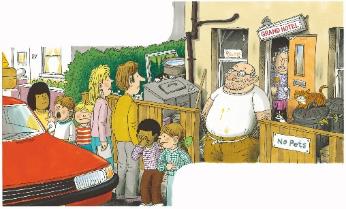 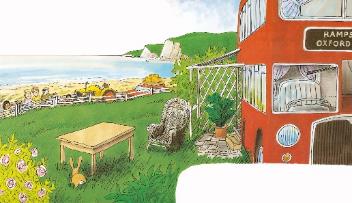 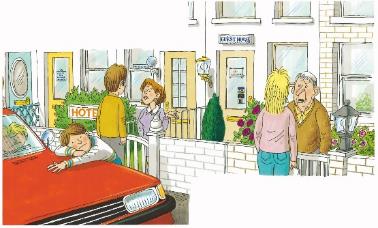 in the end
in the beginning
in the middle
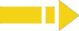 2:00
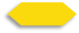 18/26
TG
LO: Check Ss’ understanding of the words in this lesson. 
Guide Ss to talk about what they can see in the picture; invite Ss to work together and help the children in the picture hit the dates.
The steps are as follows:
Click and a picture will appear; next, ask Ss to identify the picture with the correct vocabulary word; click and the answer will appear; then click and one date will fall down.
       Note: There are six words on this slide.
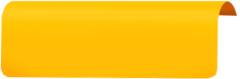 Vocabulary
Vocabulary
Let’s play!
farmer
family
holiday
seaside
expensive
hotel
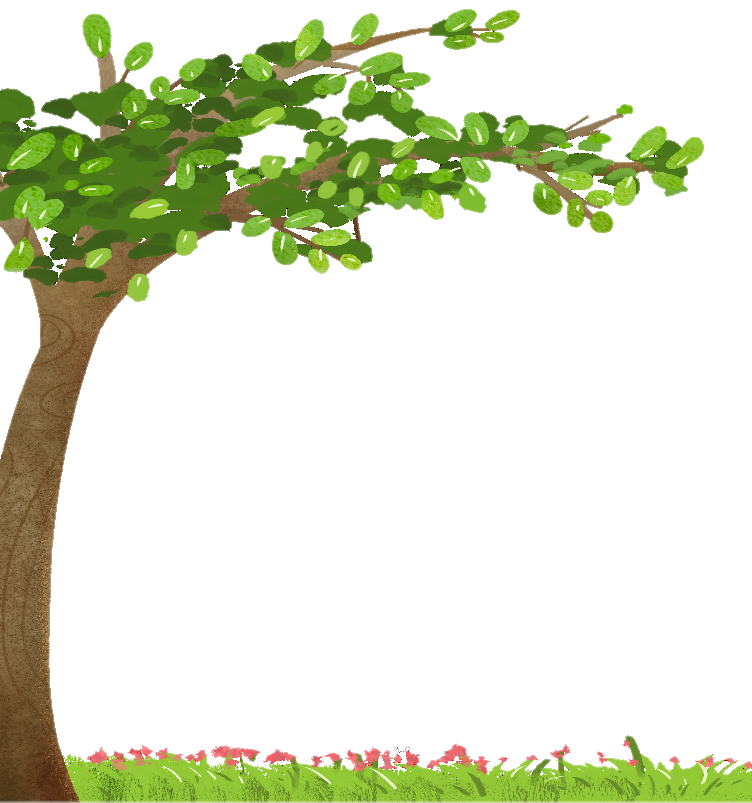 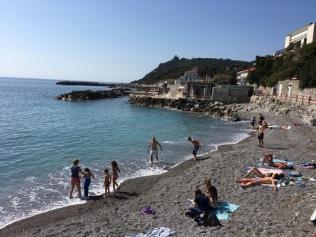 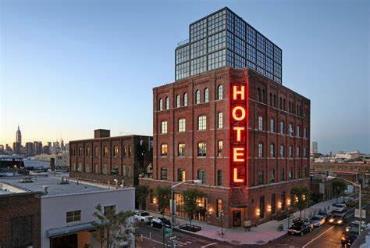 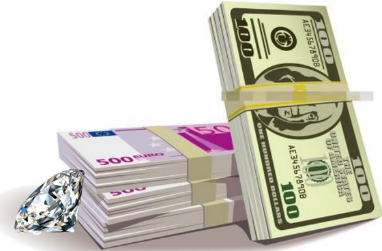 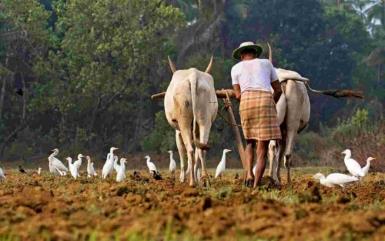 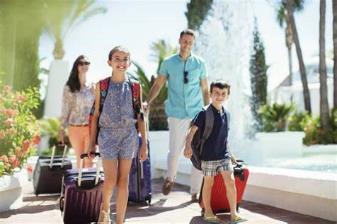 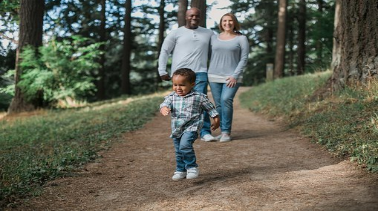 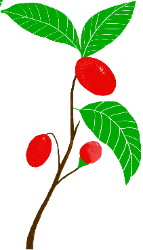 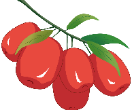 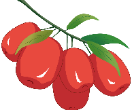 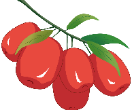 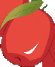 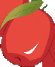 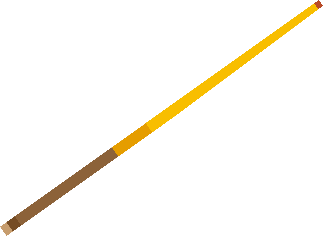 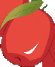 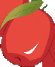 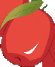 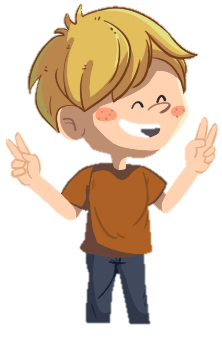 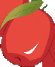 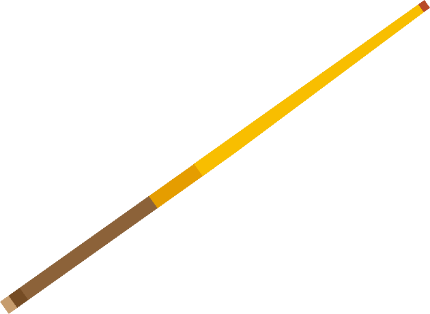 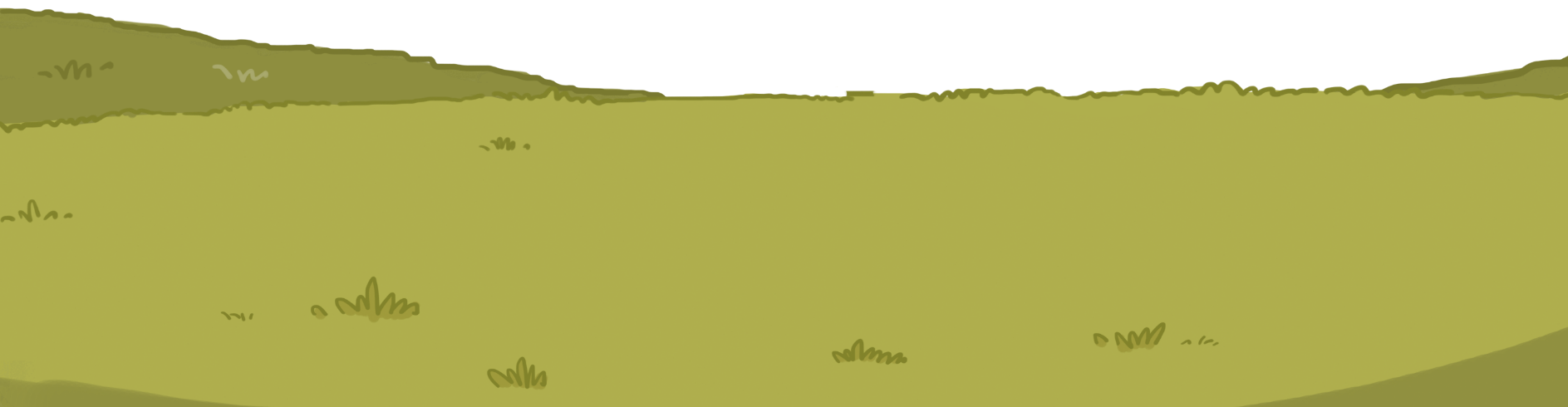 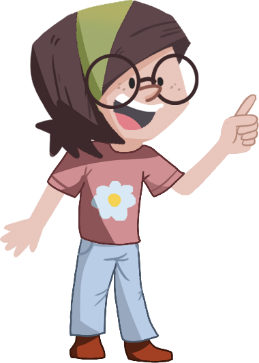 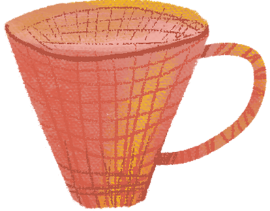 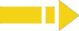 2:00
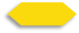 19/26
TG
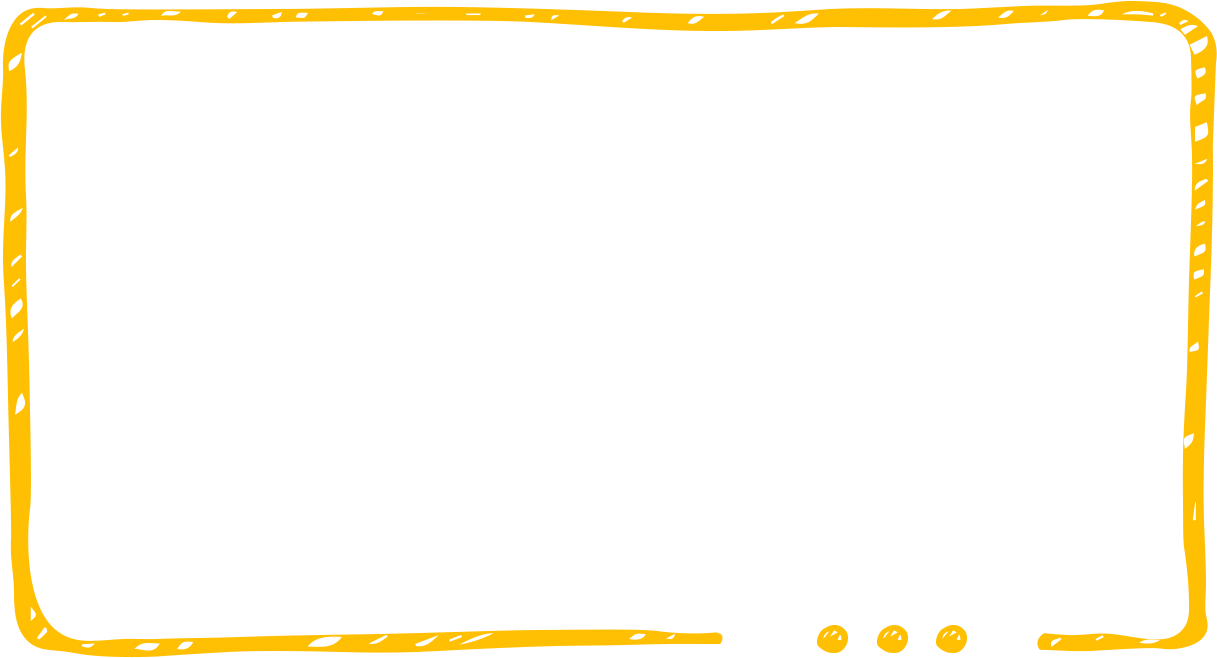 LO: Talk about the given question by utilizing the sentence structures.
Have Ss work in pairs to talk about the given illustration by using the sentence structures and helping words; model first. 
Assist Ss if necessary.
—What kind of hotels did they look at when     
   they went on their holiday?
—They looked at a/an _________.
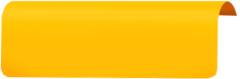 Listening &
 Speaking
Let’s talk!
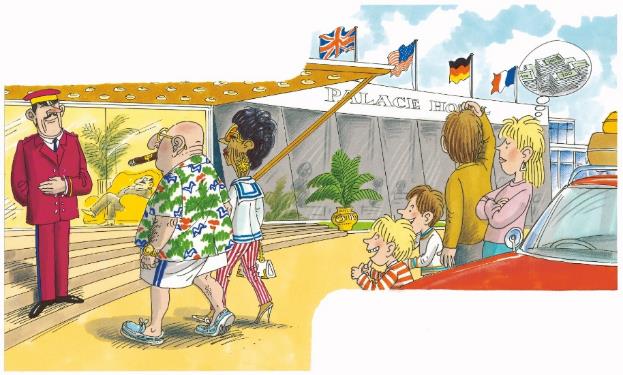 Helping Words
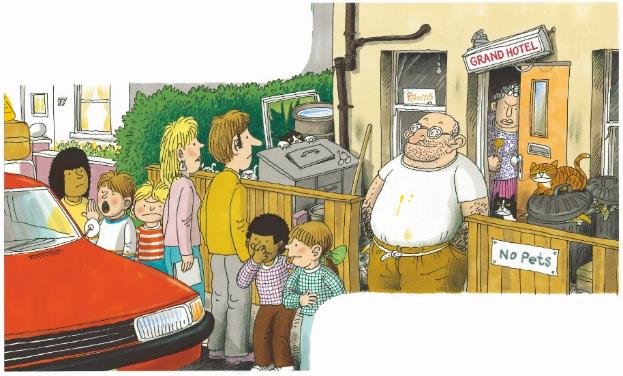 new hotel
old hotel
a sandwich
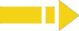 2:00
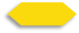 20/26
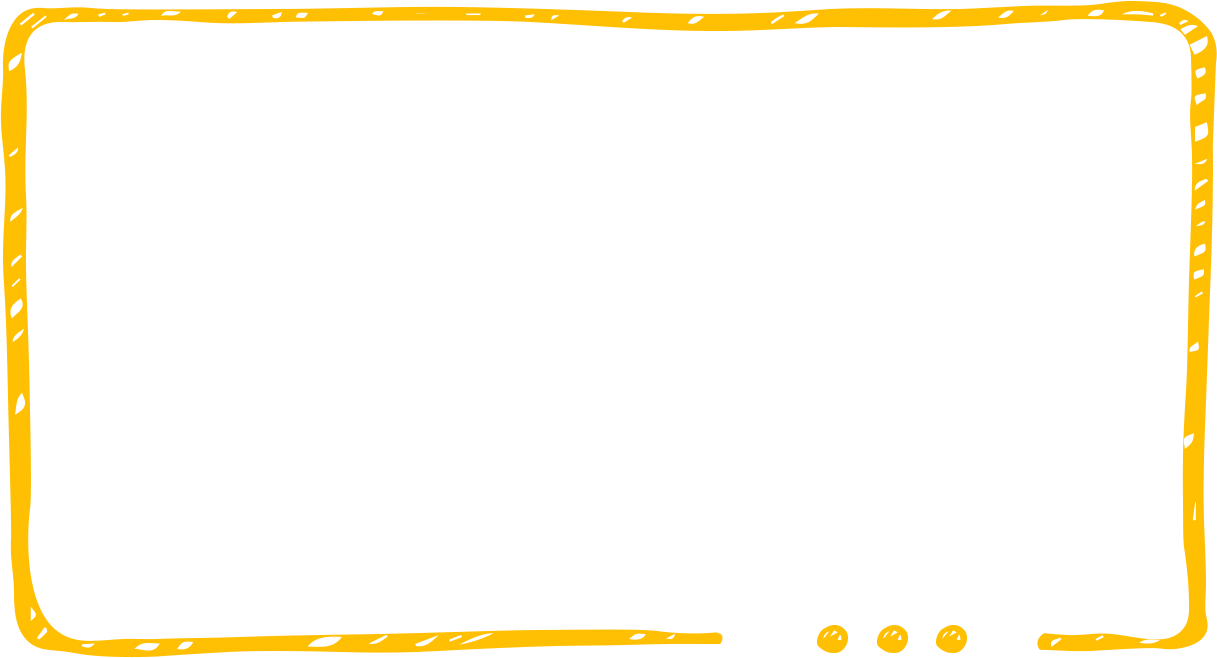 TG
LO: Talk about what bad things you might encounter on holiday.
Tell Ss to observe the picture carefully and to talk about what bad things they might encounter on holiday.
Have Ss take turns discussing at least three activities they like to do; model first.
Have Ss work in pairs to ask and answer questions about the given picture by using the given language structures; assist Ss if necessary. 
Click and guide Ss to talk about the discussion question; click and show the right answer.
       Notes: T can click Let’s Talk to present the sentence structure, and then click again to make it disappear.
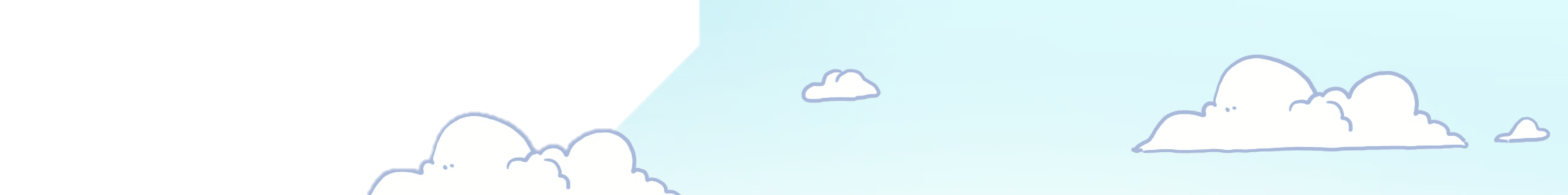 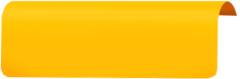 Listening &
 Speaking
Let’s talk!
Please name at least three things.
—What bad things might you encounter     
    on a holiday?
—I might encounter _____.
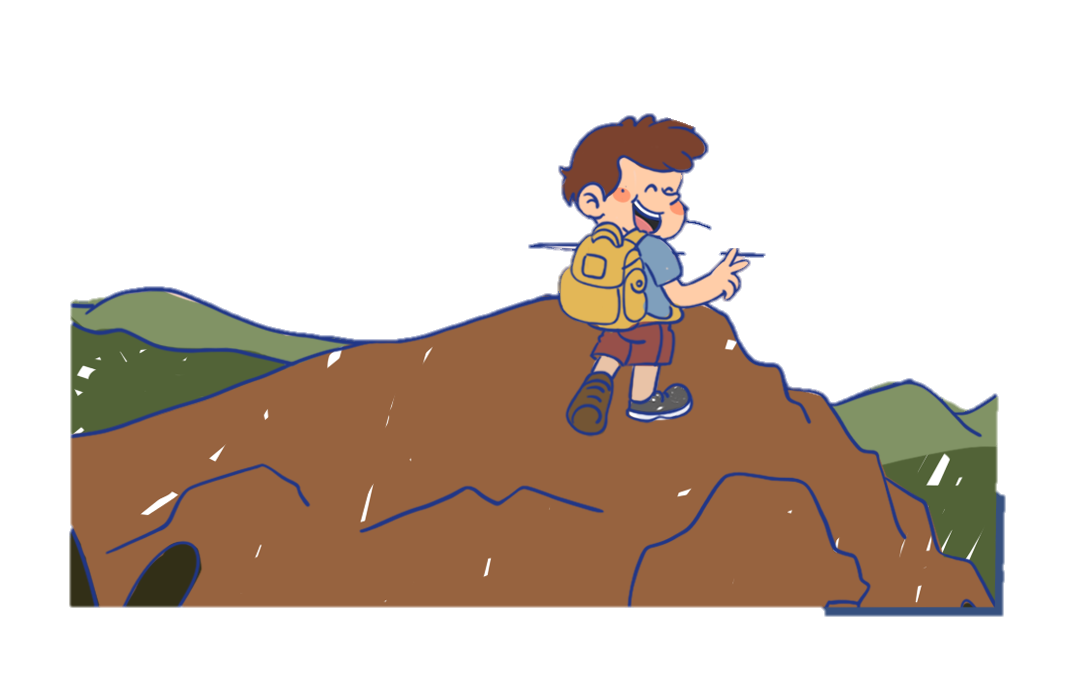 heavy rain;
a cold;
getting lost
. . .
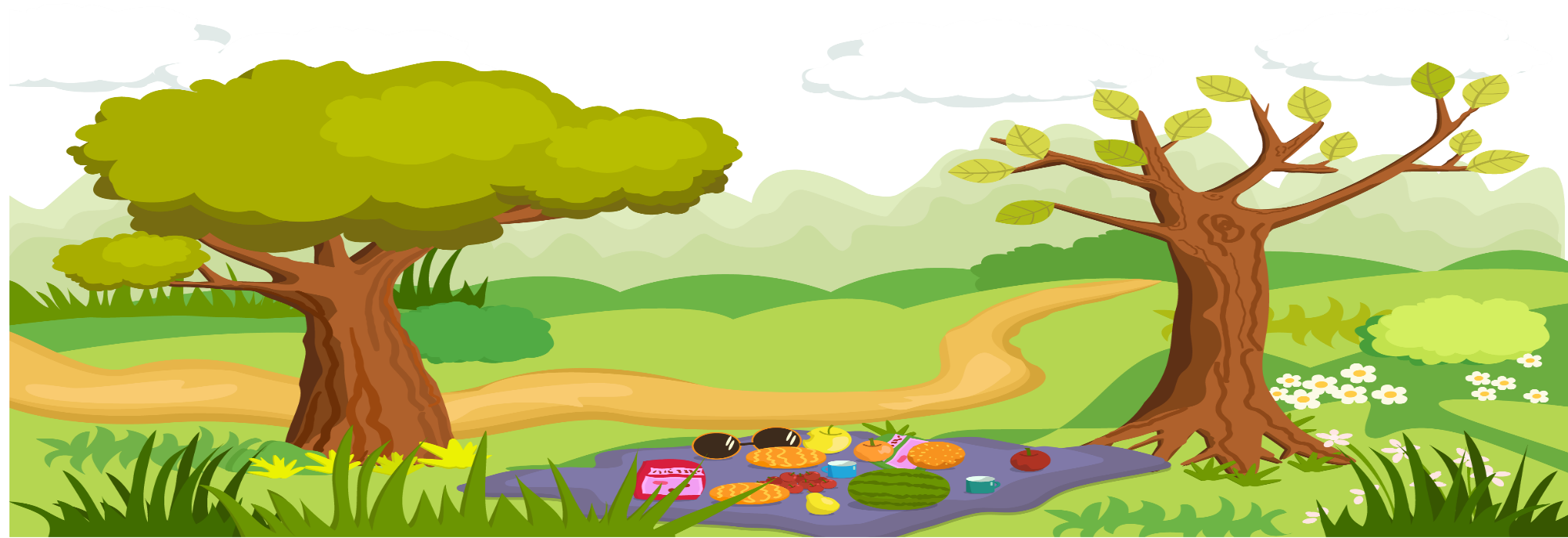 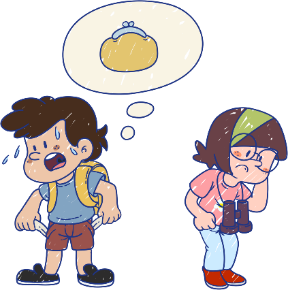 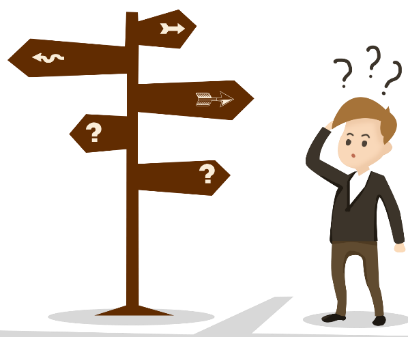 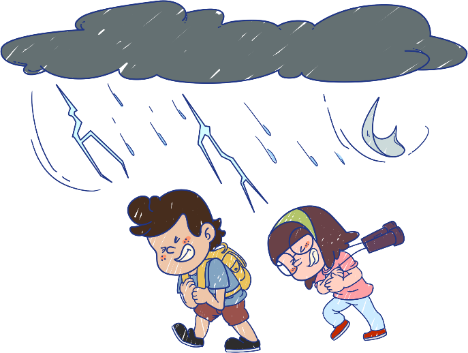 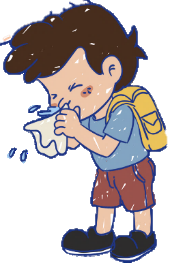 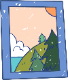 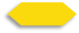 21/26
TG
LO: Talk about the values presented in the lesson: We should prepare well before going on holiday.
1.  Ask Ss the given question; model first.  
2.  Guide Ss to talk about the question by using the given pictures. 
3.  Encourage Ss to talk more about what good suggestions they can give their friends who want to go on holiday.
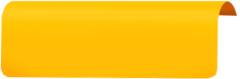 Value
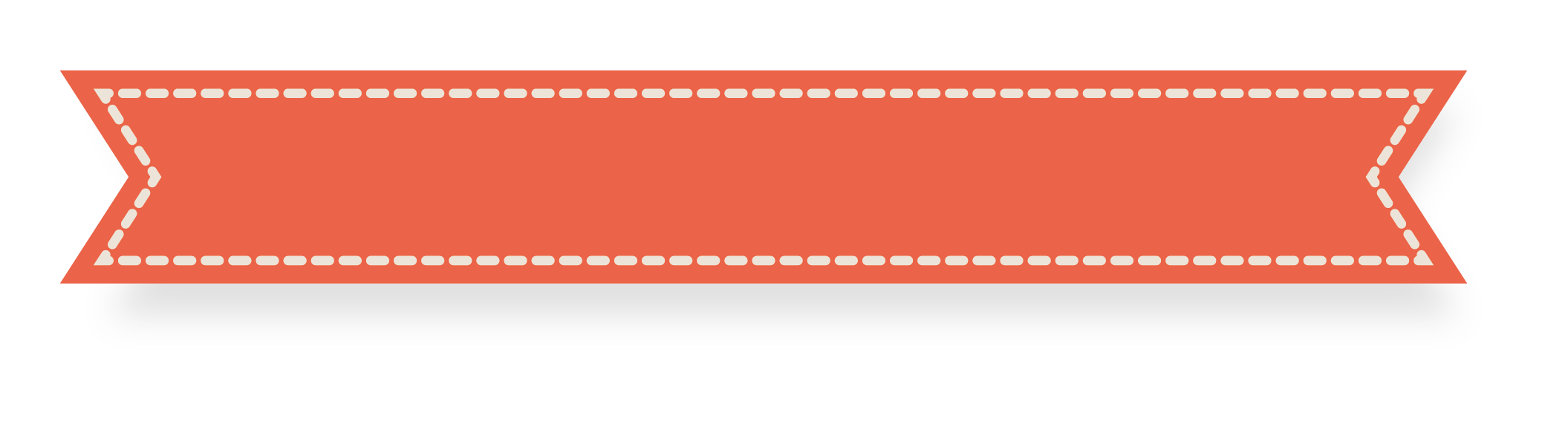 What good suggestions can you give if your friends want to go on holiday?
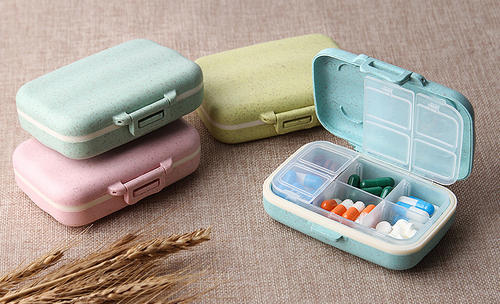 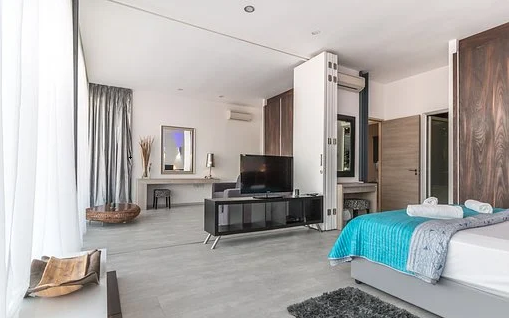 book a hotel in advance
prepare some medicine
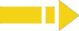 2:00
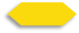 22/26
TG
LO: Talk about what they’ve learned from the story by using the language support. 
 Guide Ss to talk about what troubles Dad, Mum and the children encountered. Who helped them in the end? 
 Help Ss organize their ideas about the story with the given visual support and tell them, “This is practice before your homework.”
 Model the questions; ask Ss to work together to present their answers.
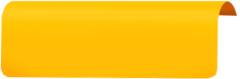 Oral Writing
Get ready to present!
What troubles did Dad, Mum, and the children encounter? Who helped them in the end?
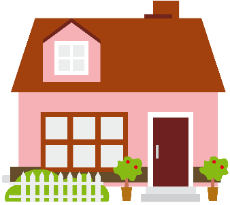 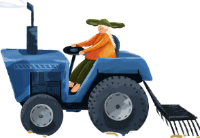 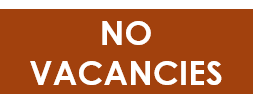 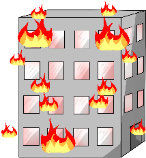 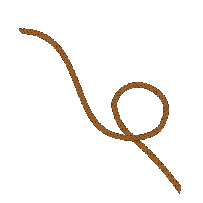 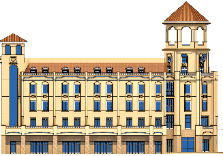 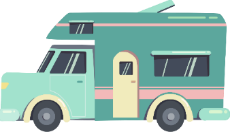 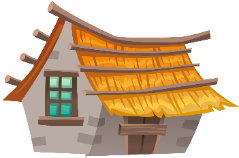 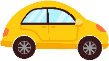 stay in a bus
burn down
too
expensive
a farmer helped
full
too old
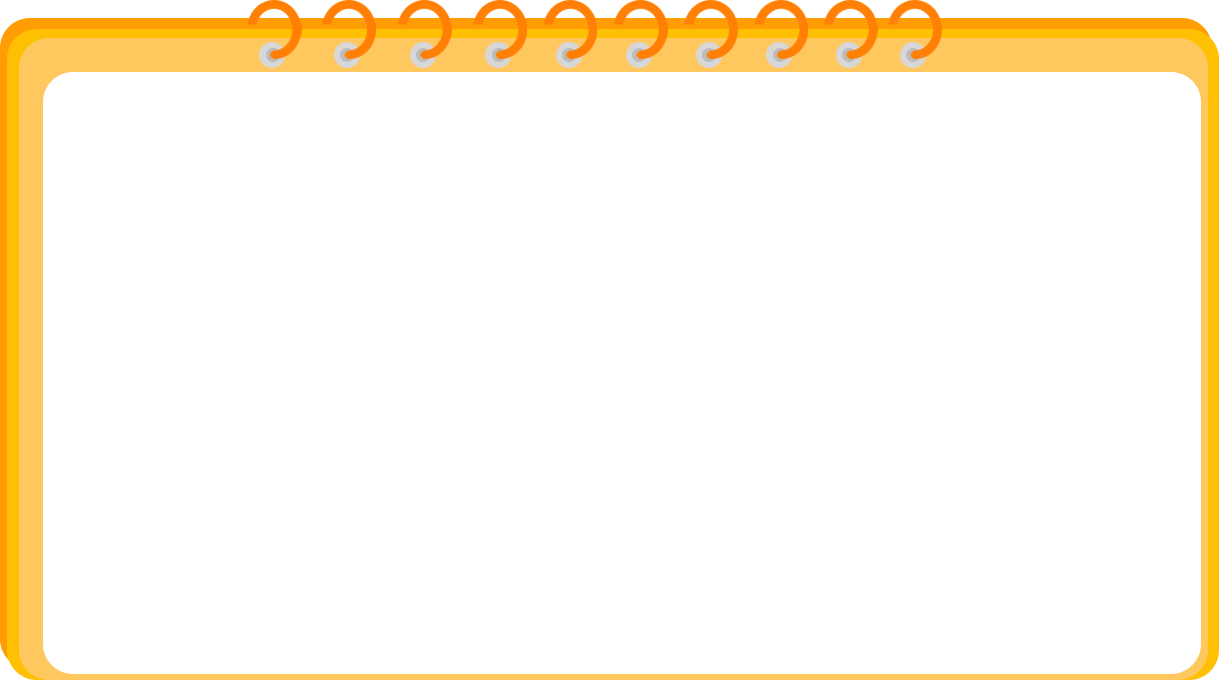 TG
LO: Understand what the homework is. 
1.  Explain the writing task to Ss and check their understanding. 
Tell Ss that they should finish their writing before next class. Make sure that they know to upload their        homework to the platform. They will present their work next class. 
3.  Remind Ss to watch the post-class video and to finish the writing task.
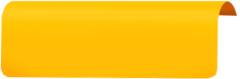 Writing
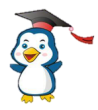 Let’s draw and write!
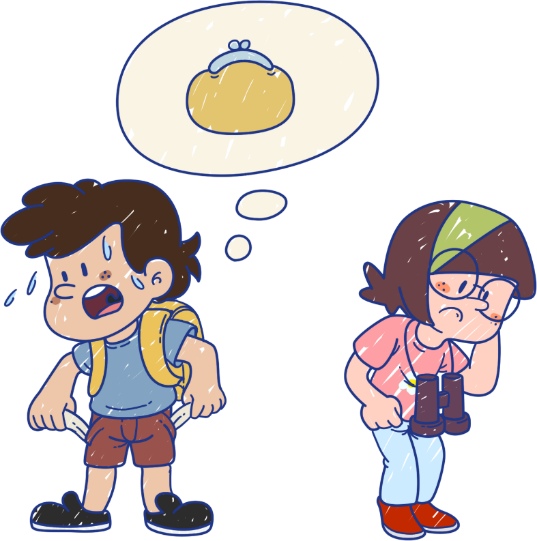 Now, please follow the steps to finish your homework, and present it in the next class:
Create a picture story of an unexpected event while traveling.
Write two complete sentences to describe it.
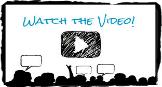 Watch the post-class video about the writing task.
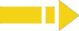 2:00
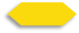 24/26
TG
LO: Review today’s lesson.
Guide Ss to review the phonics by asking Ss to read the words. 
Guide Ss to review the words by asking Ss to make sentences with them. 
Guide Ss to review the sentence structures by asking each S to make a sentence with them.
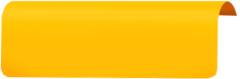 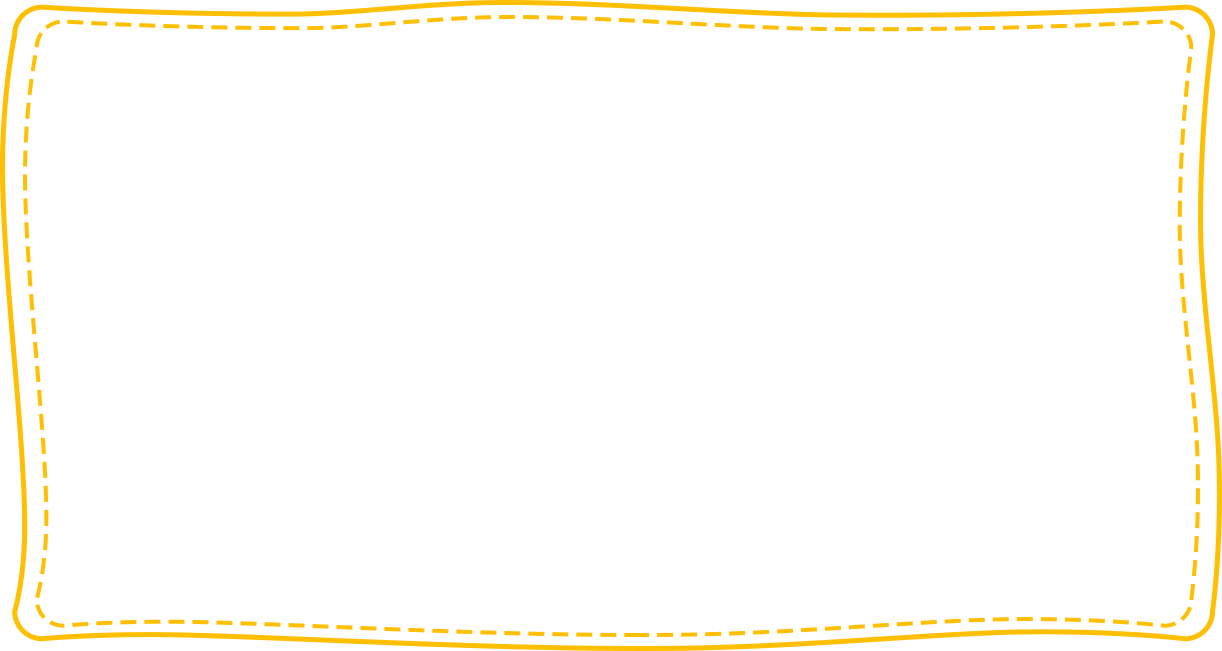 Review
Review
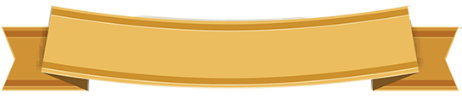 Let’s review!
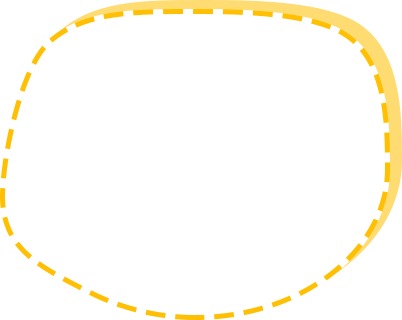 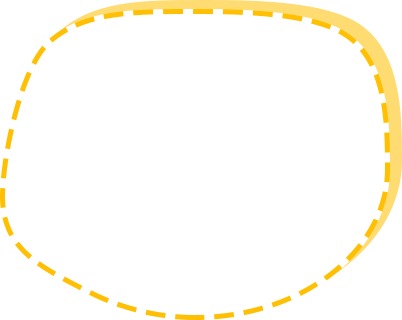 Phonics: 
pal/top/hot/hat/pot/
lot
Sentence Structure:
They looked at ____.
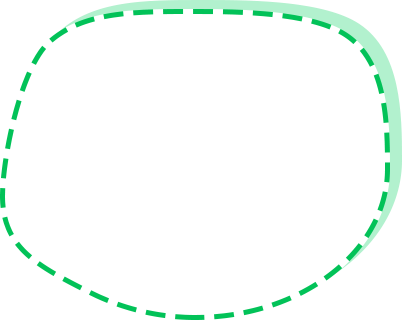 Vocabulary: 
seaside/family/
hotel/expensive/ farmer/holiday
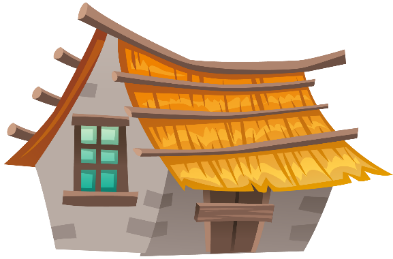 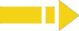 1:00
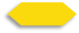 25/26
TG
LO: End the lesson and encourage Ss to prepare well for the next class. 
1.  Briefly comment on Ss. 
2.  Say goodbye to students.
3.  Ask Ss to preview the next lesson.
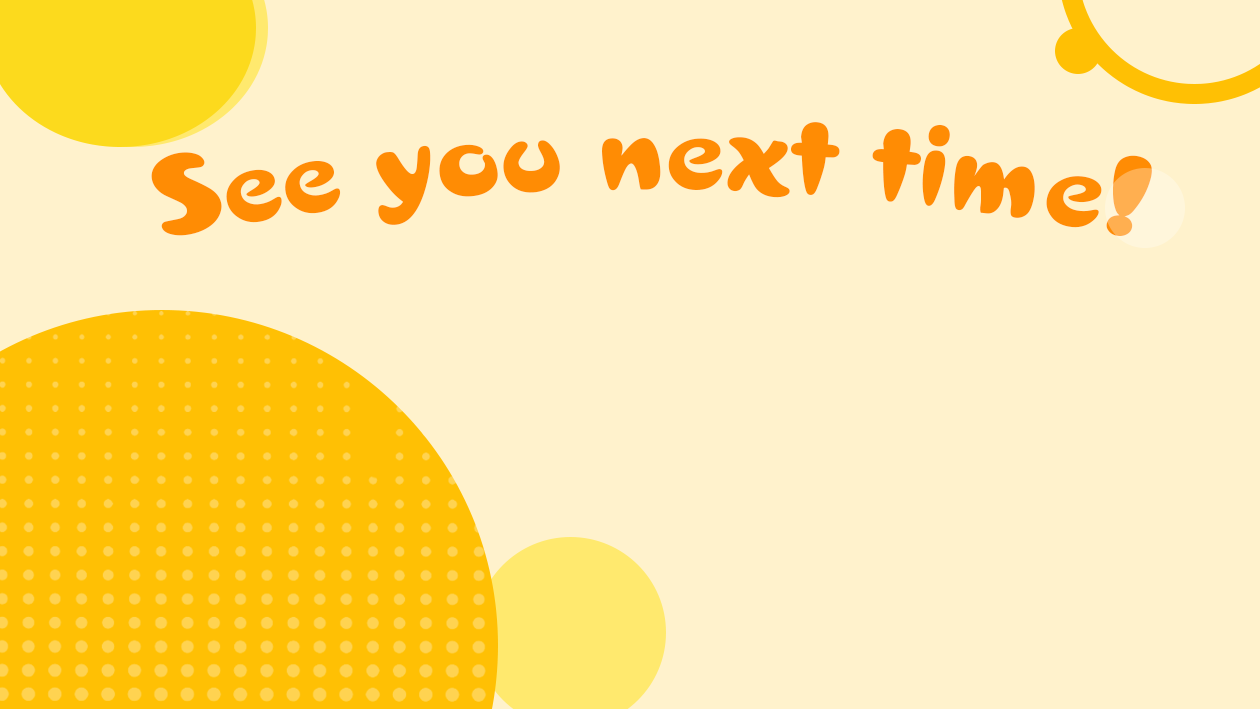 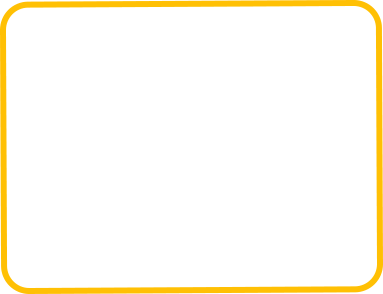 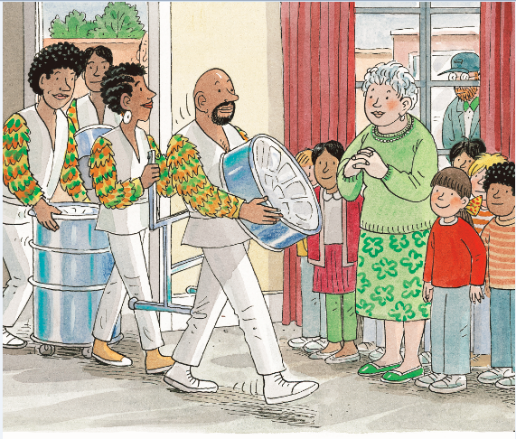 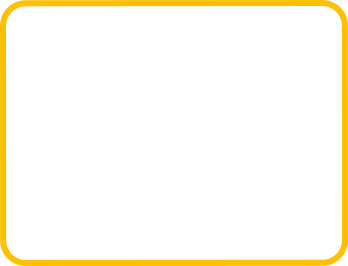 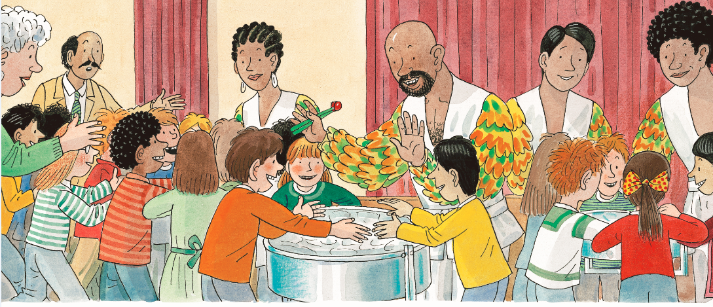 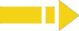 0:30
26/26
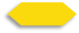